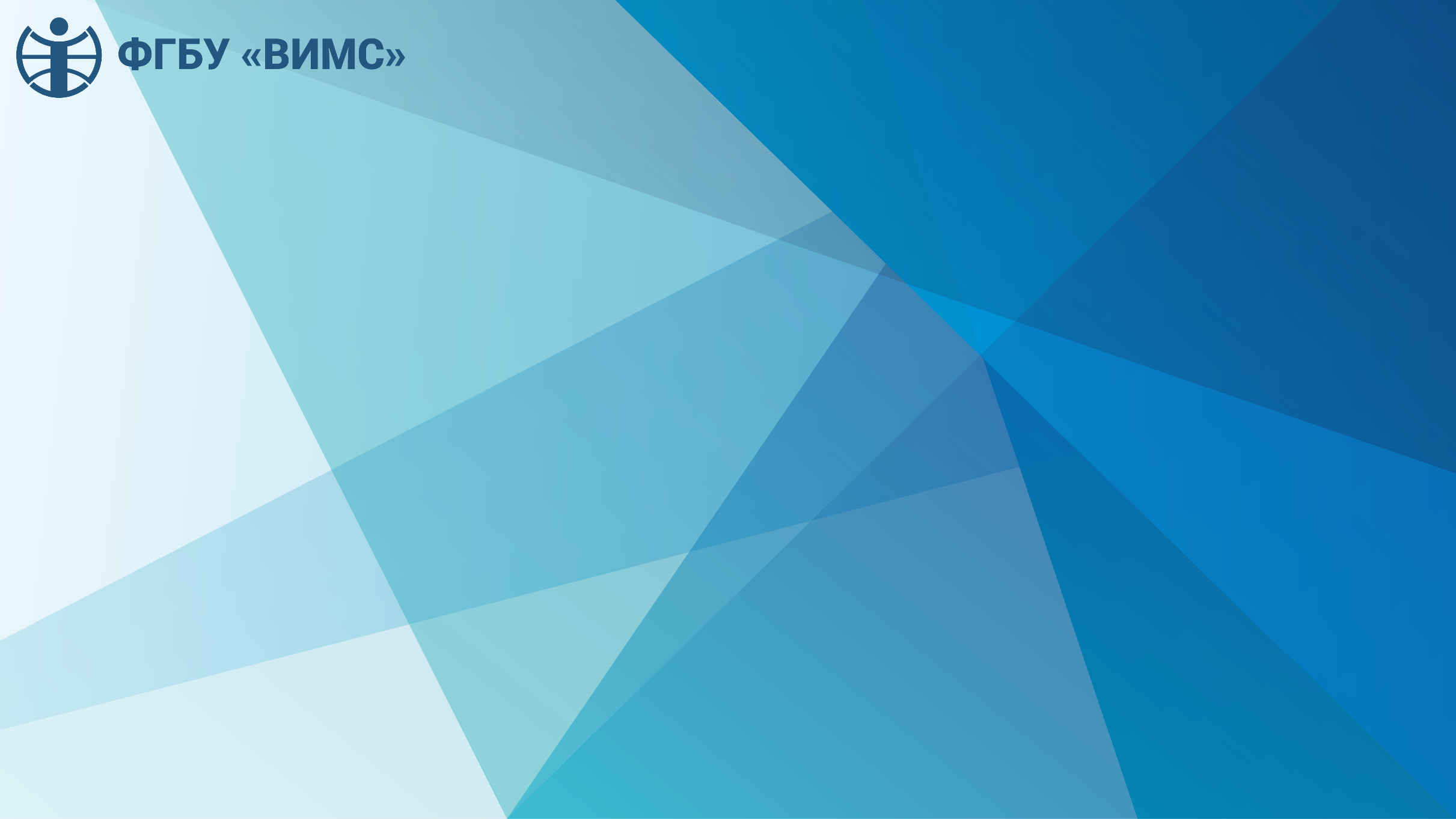 О НОВОЙ РЕДАКЦИИ ПОЛОЖЕНИЯ О ПОРЯДКЕ ПРОВЕДЕНИЯ ГЕОЛОГОРАЗВЕДОЧНЫХ РАБОТ ПО ЭТАПАМ И СТАДИЯМ (ТВЕРДЫЕ ПОЛЕЗНЫЕ ИСКОПАЕМЫЕ)
Казанов О.В.
Генеральный директор
.
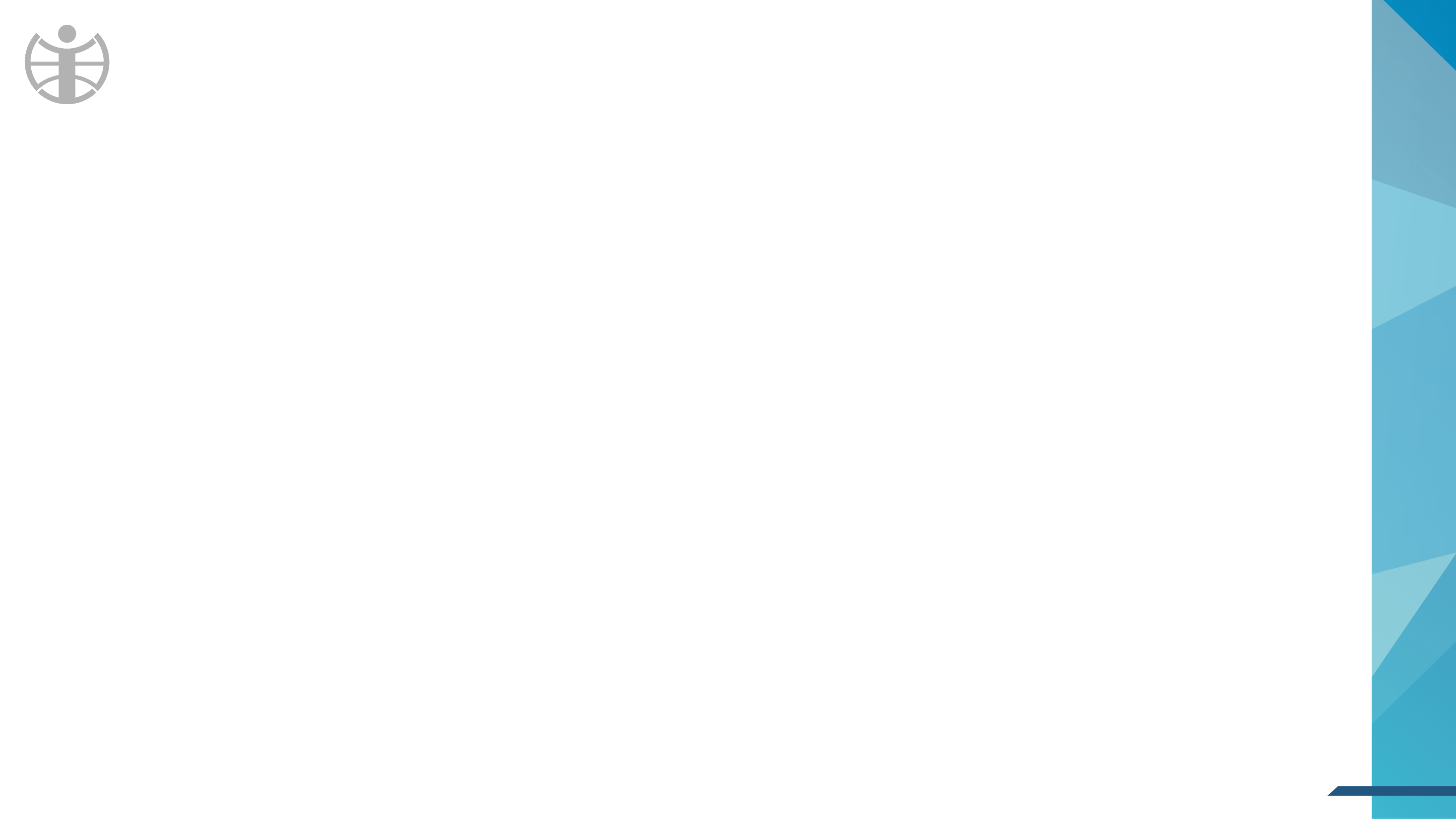 Действующая стадийность
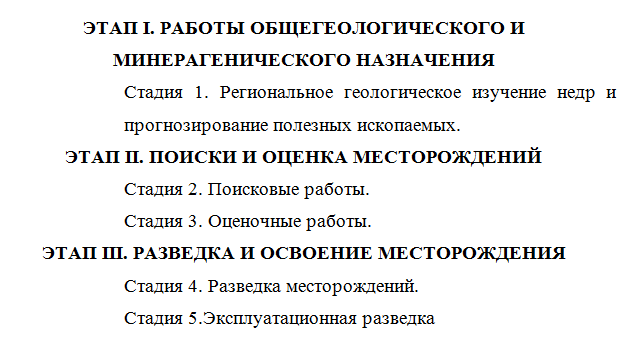 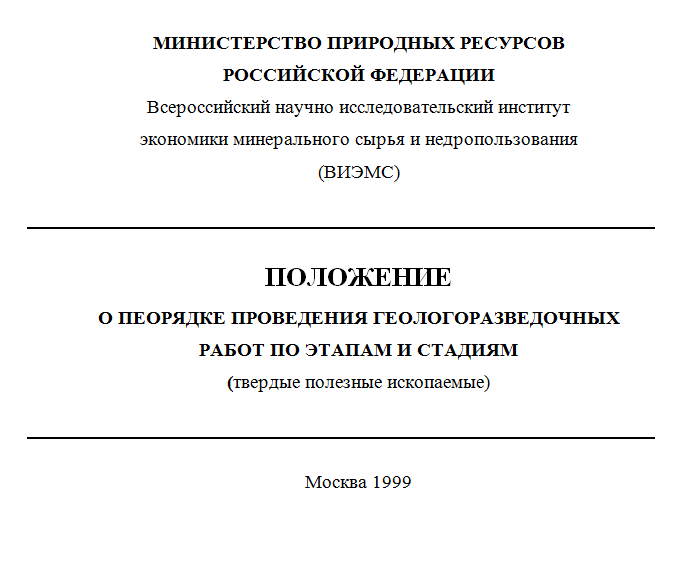 2
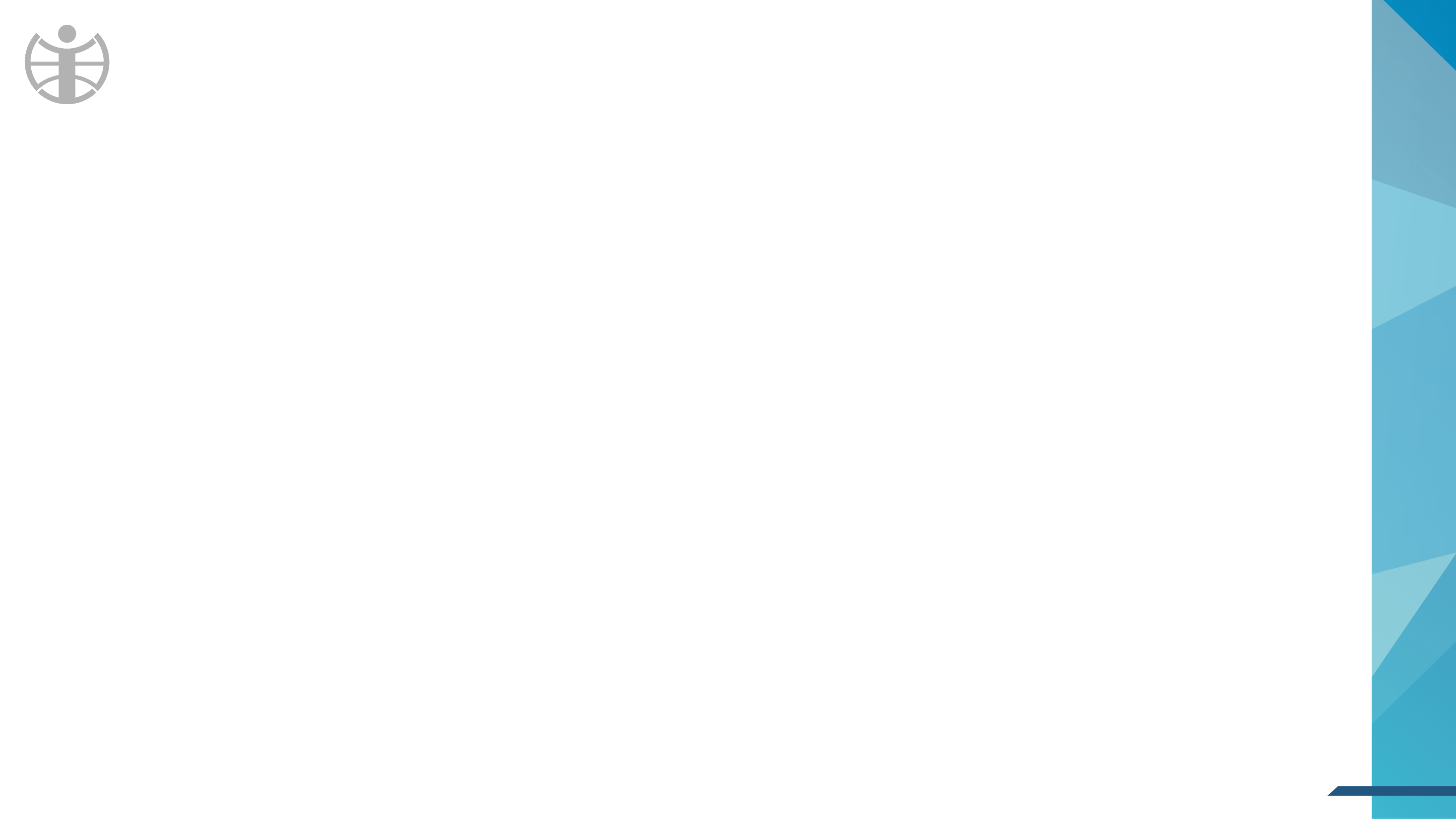 Новая классификация запасов и ресурсов - 2018причина обновления отраслевых инструктивно-методических документов
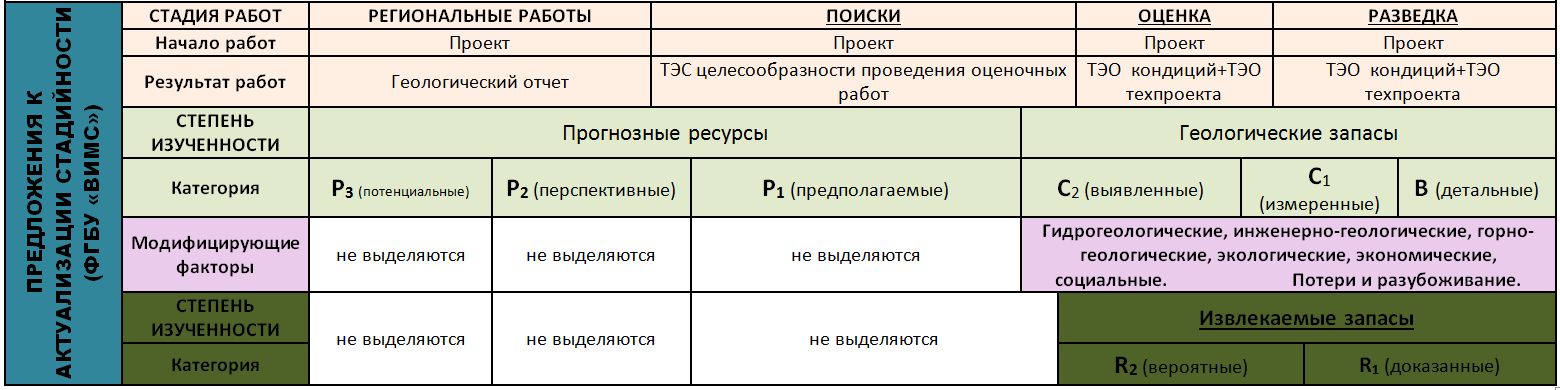 3
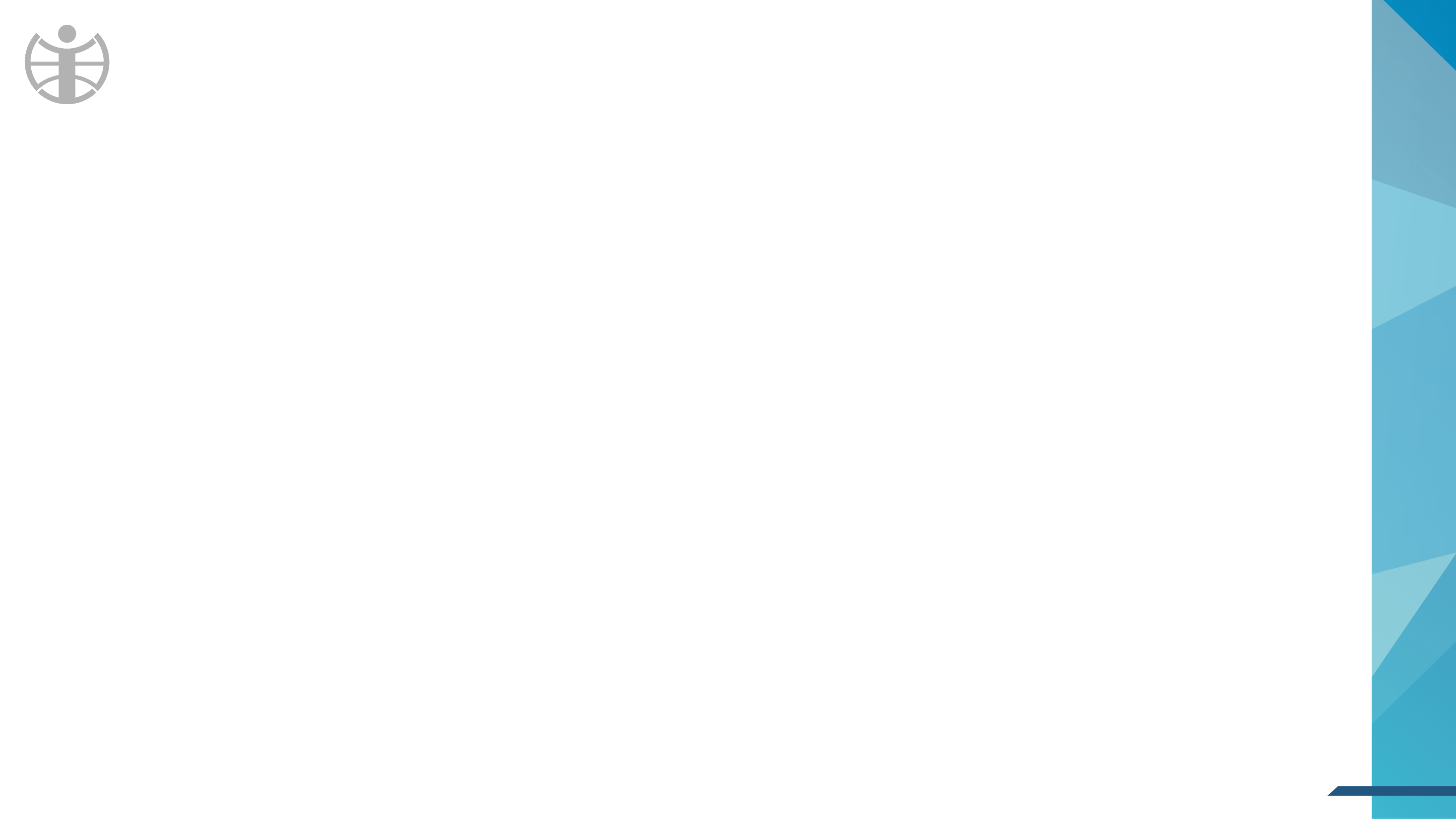 Стадийность - 2018 – стадийность новой классификации
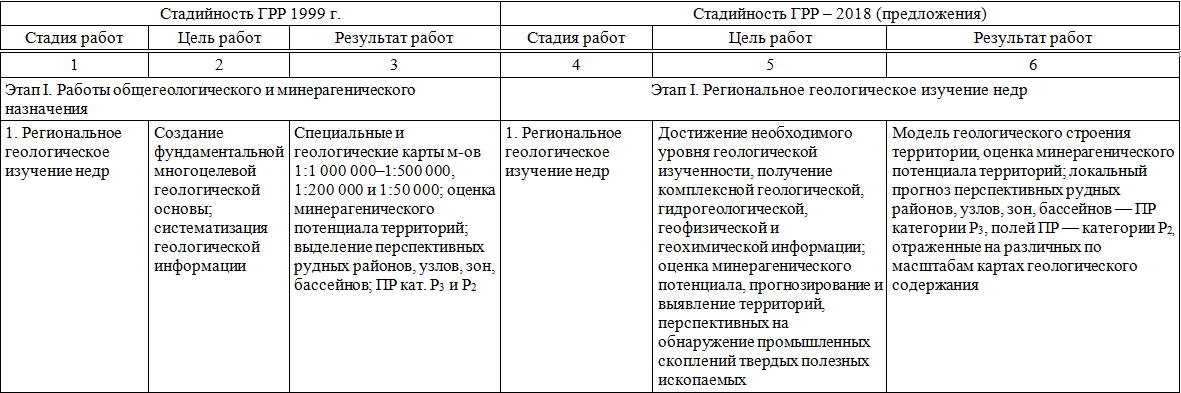 4
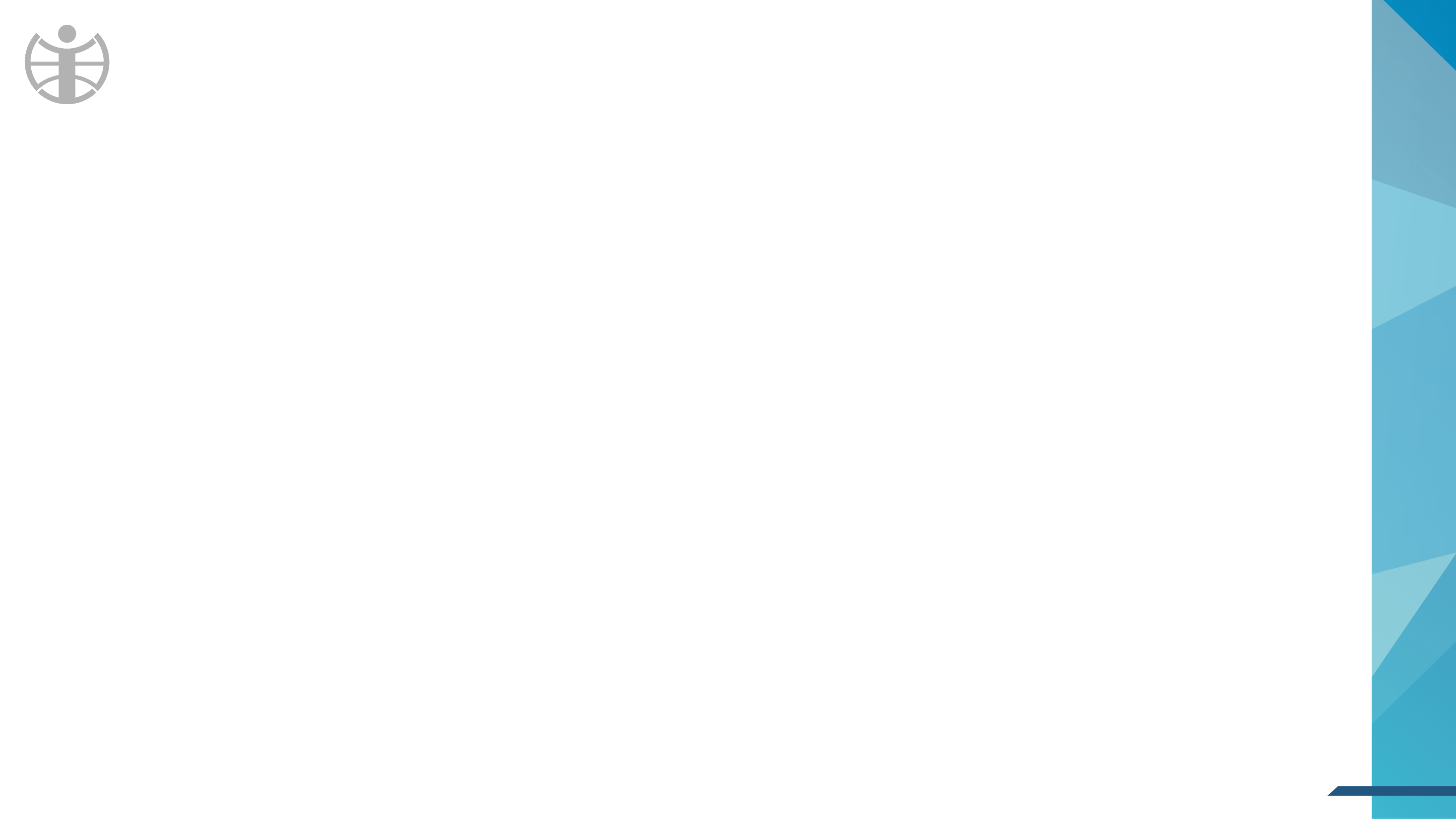 Стадийность - 2018 – стадийность новой классификации
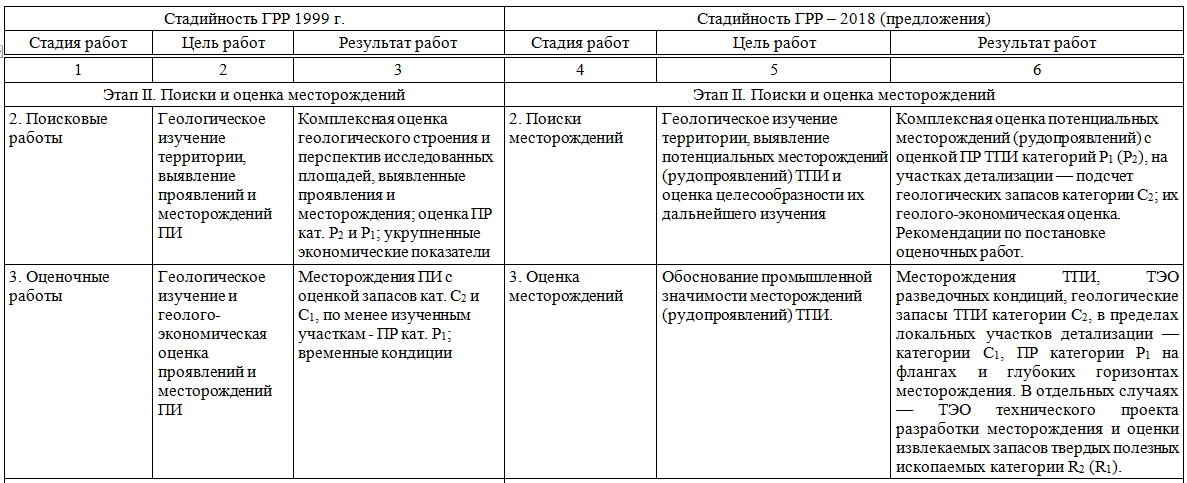 5
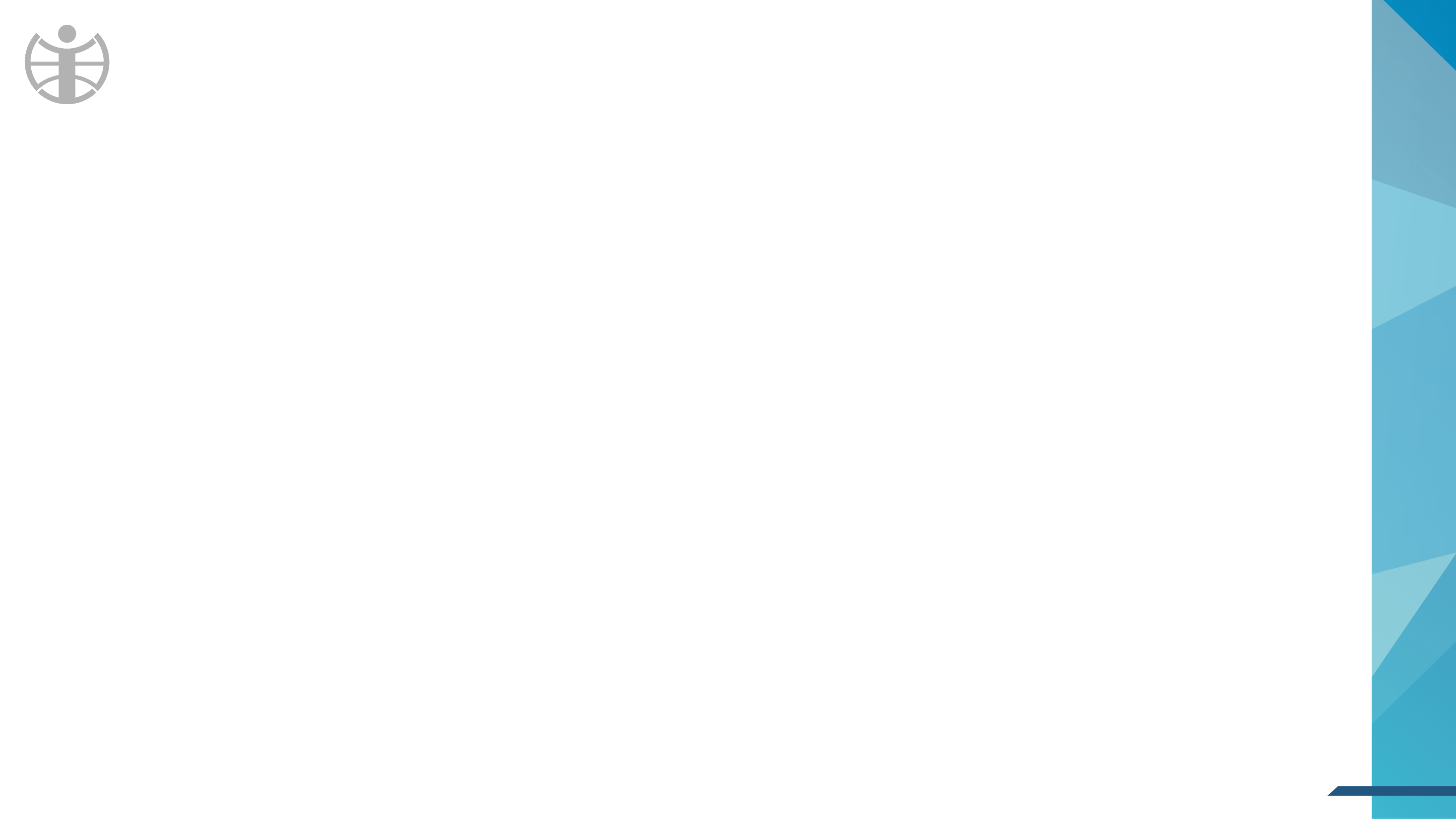 Стадийность - 2018 – стадийность новой классификации
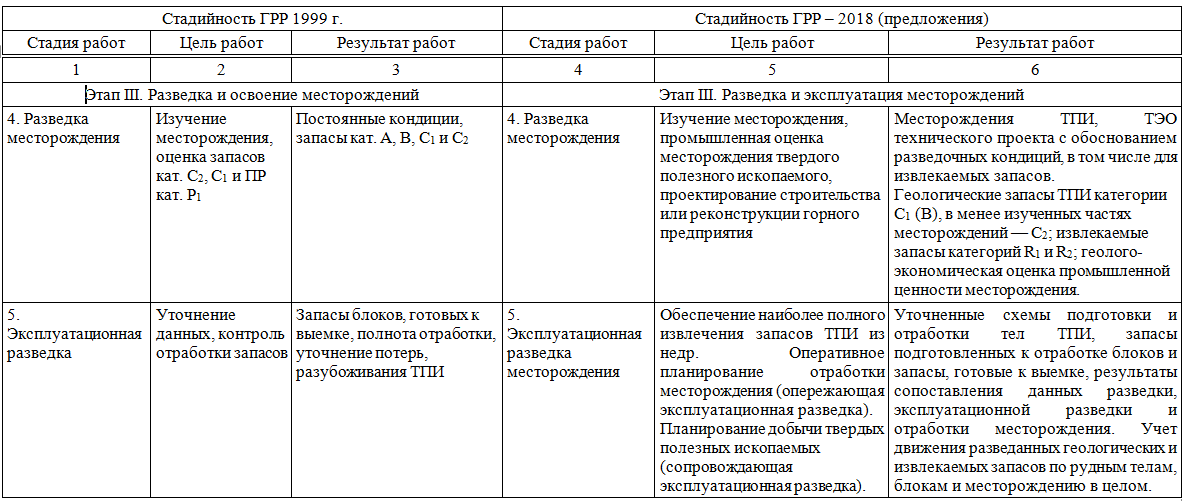 6
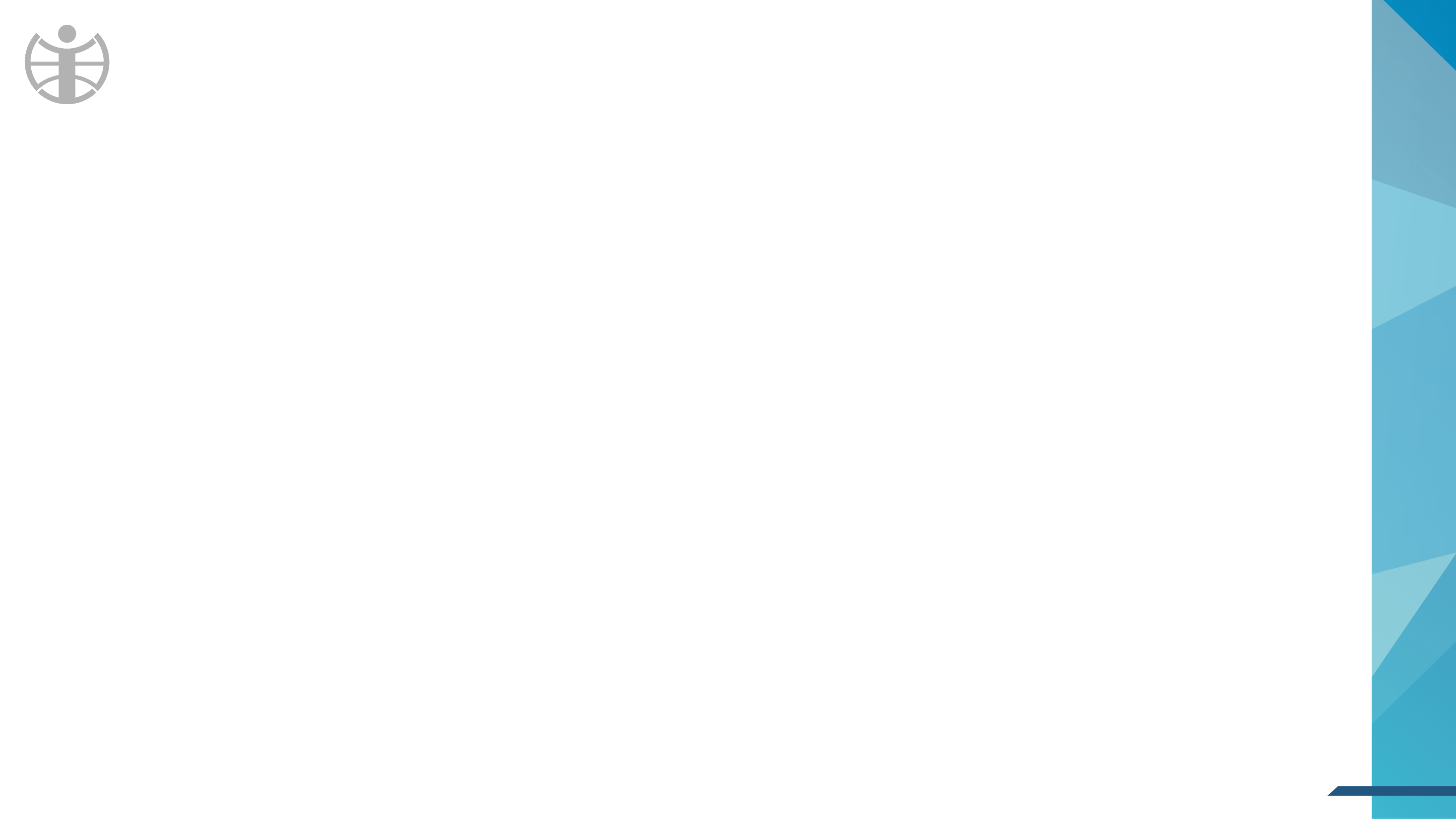 Стадийность 2021– новая стадийность для старой классификации
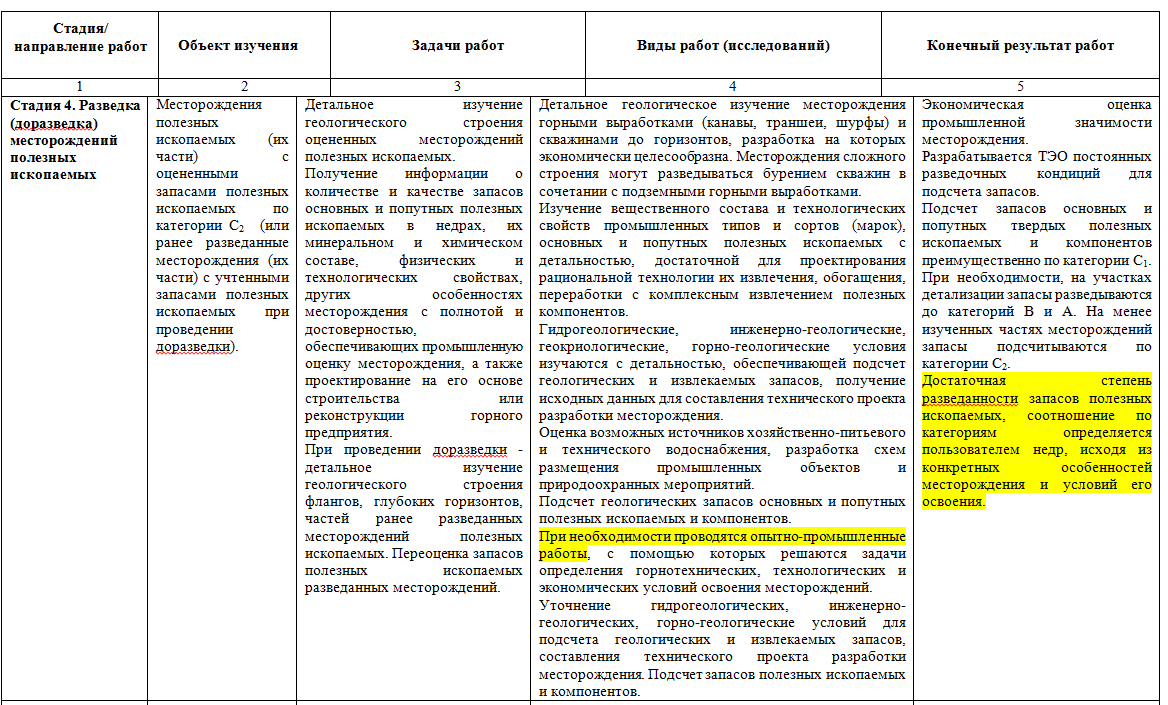 7
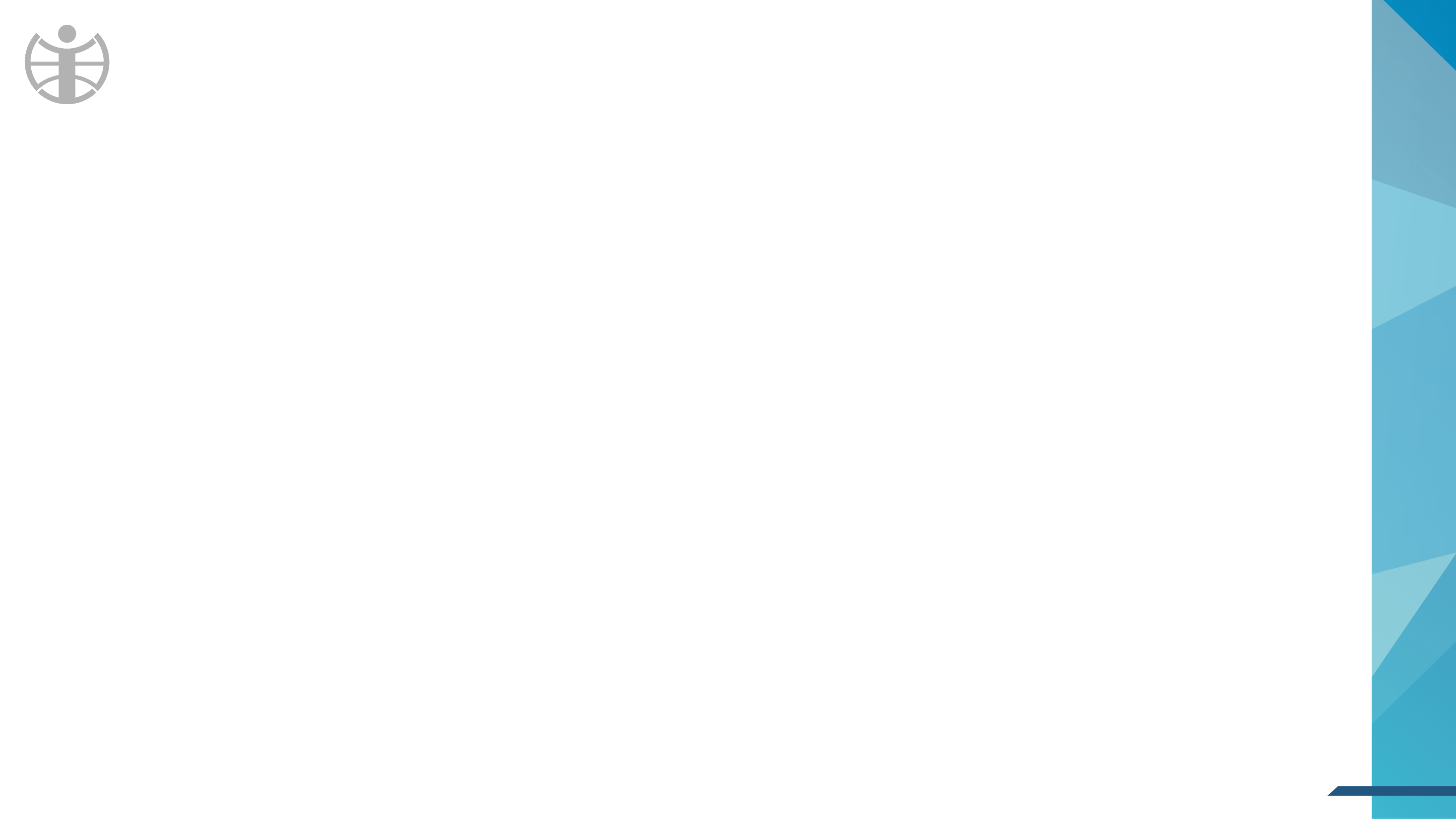 Стадийность 2021– новая стадийность для старой классификации
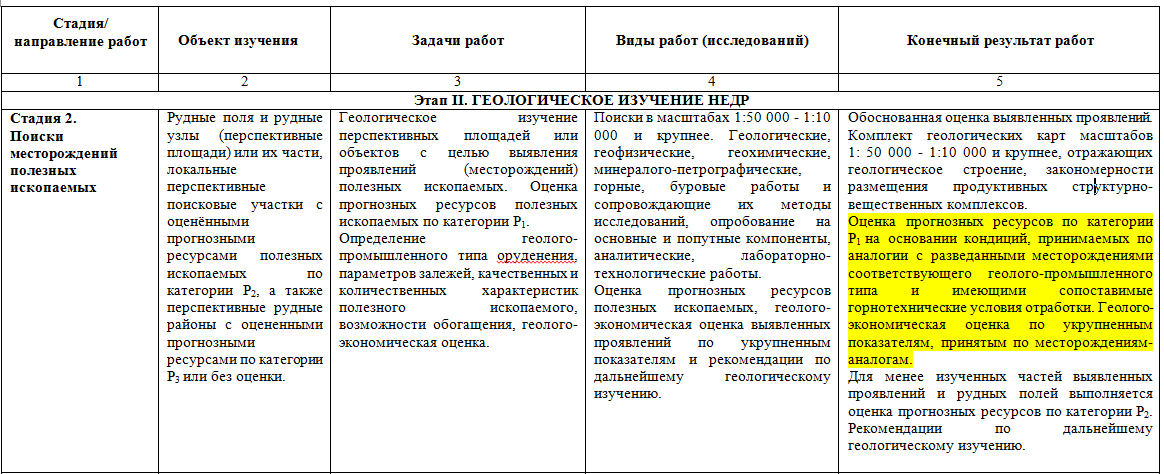 8
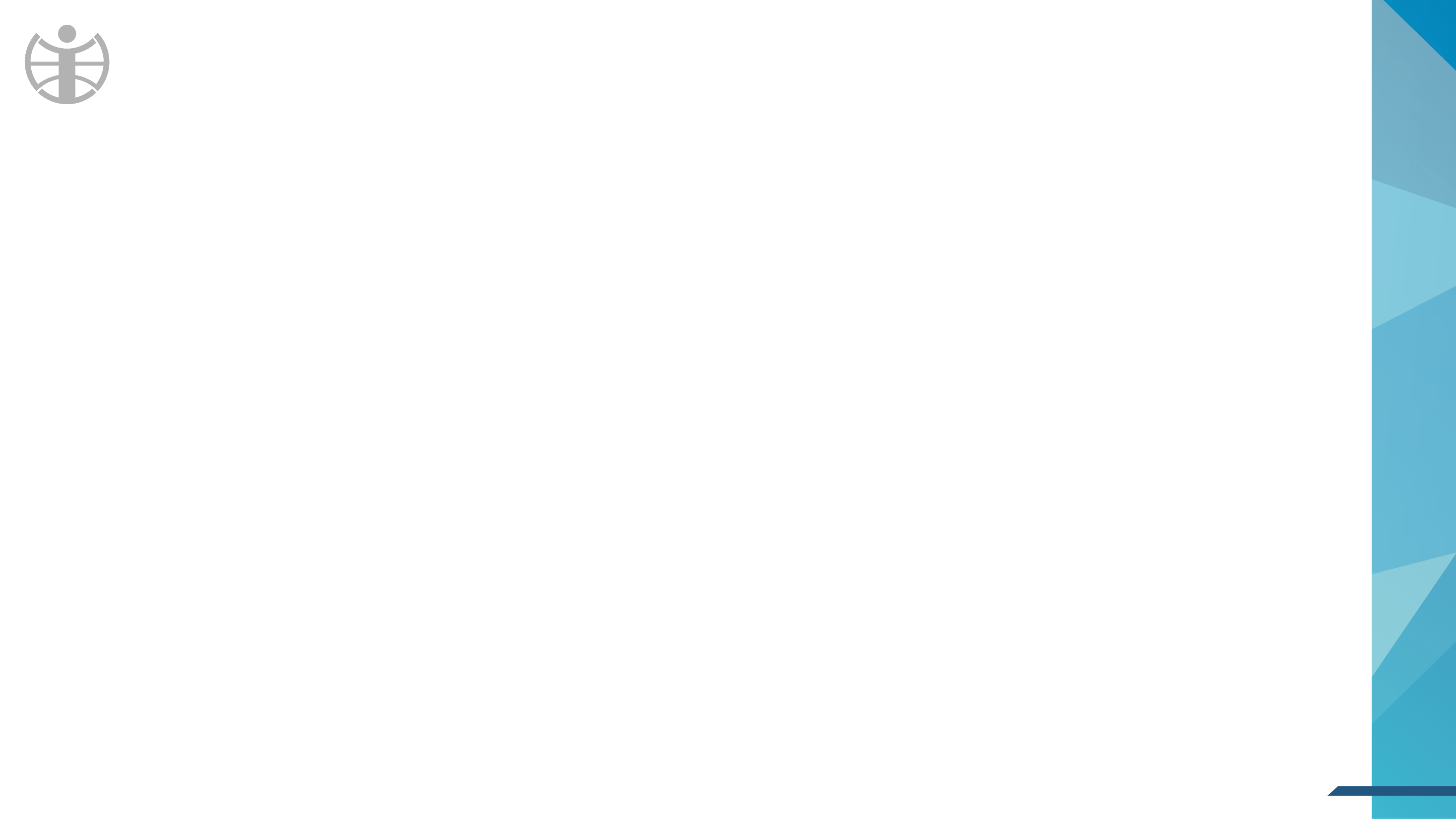 Стадийность 2021– новая стадийность для старой классификации
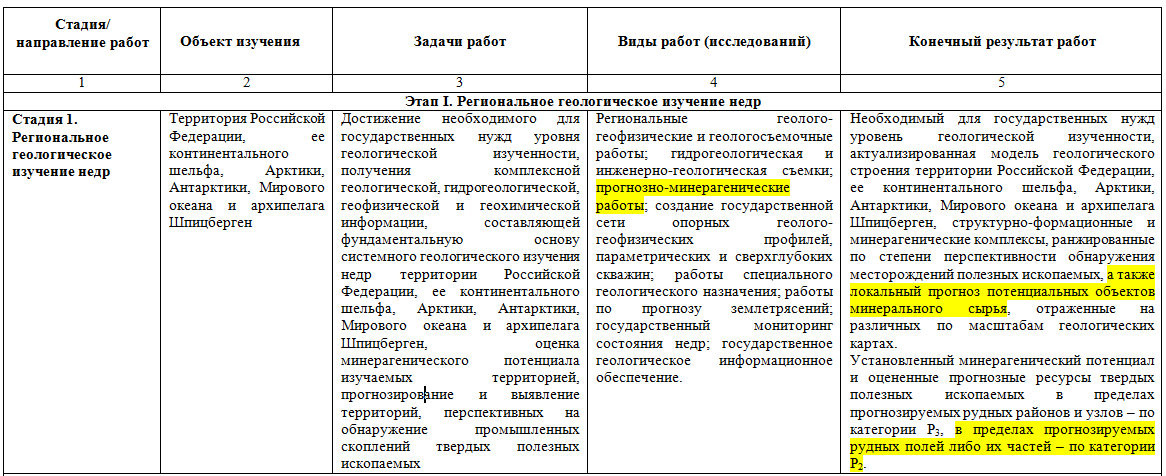 9
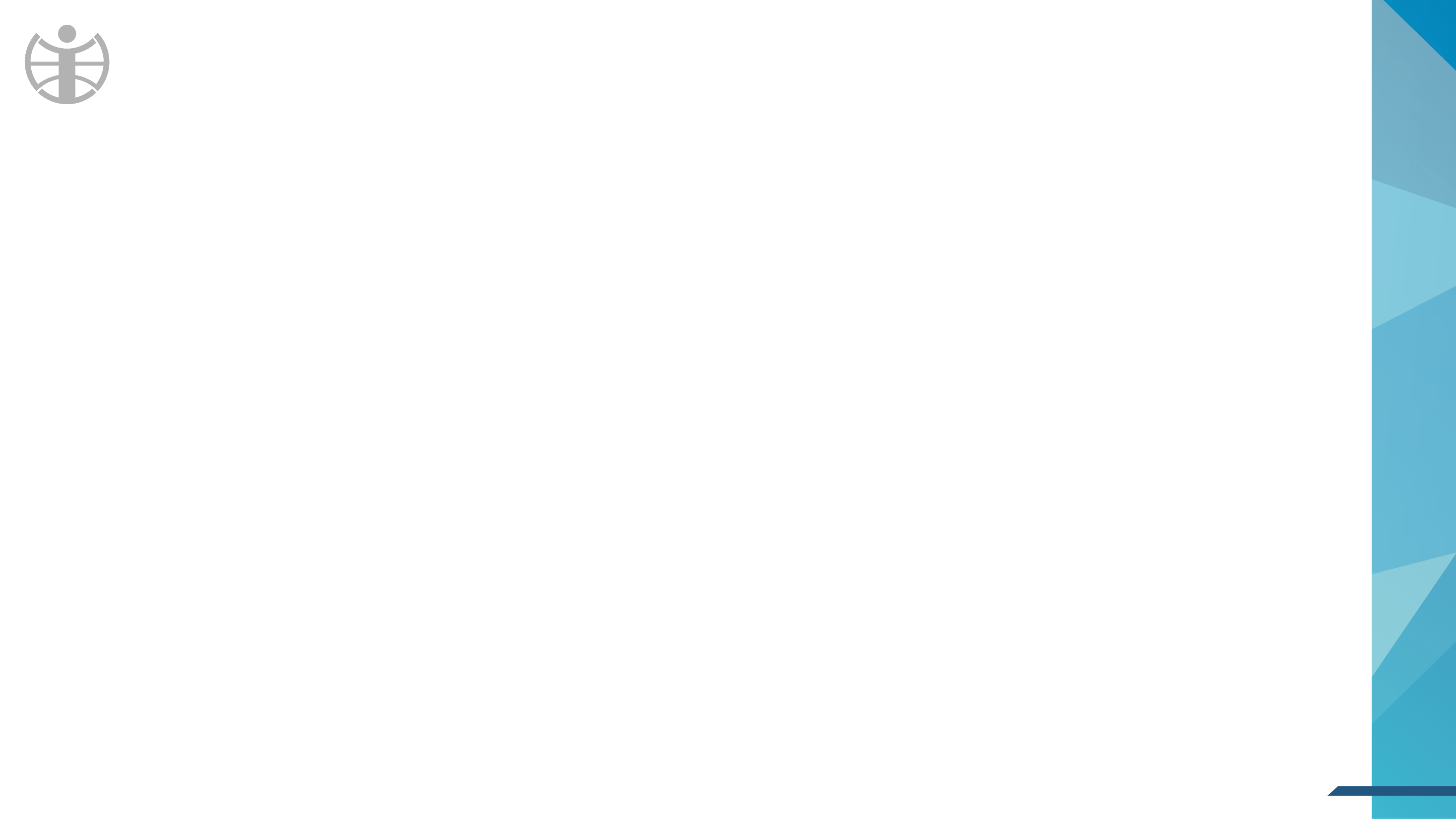 Прогнозно-минерагенические работы: нужны ли новые сущности?
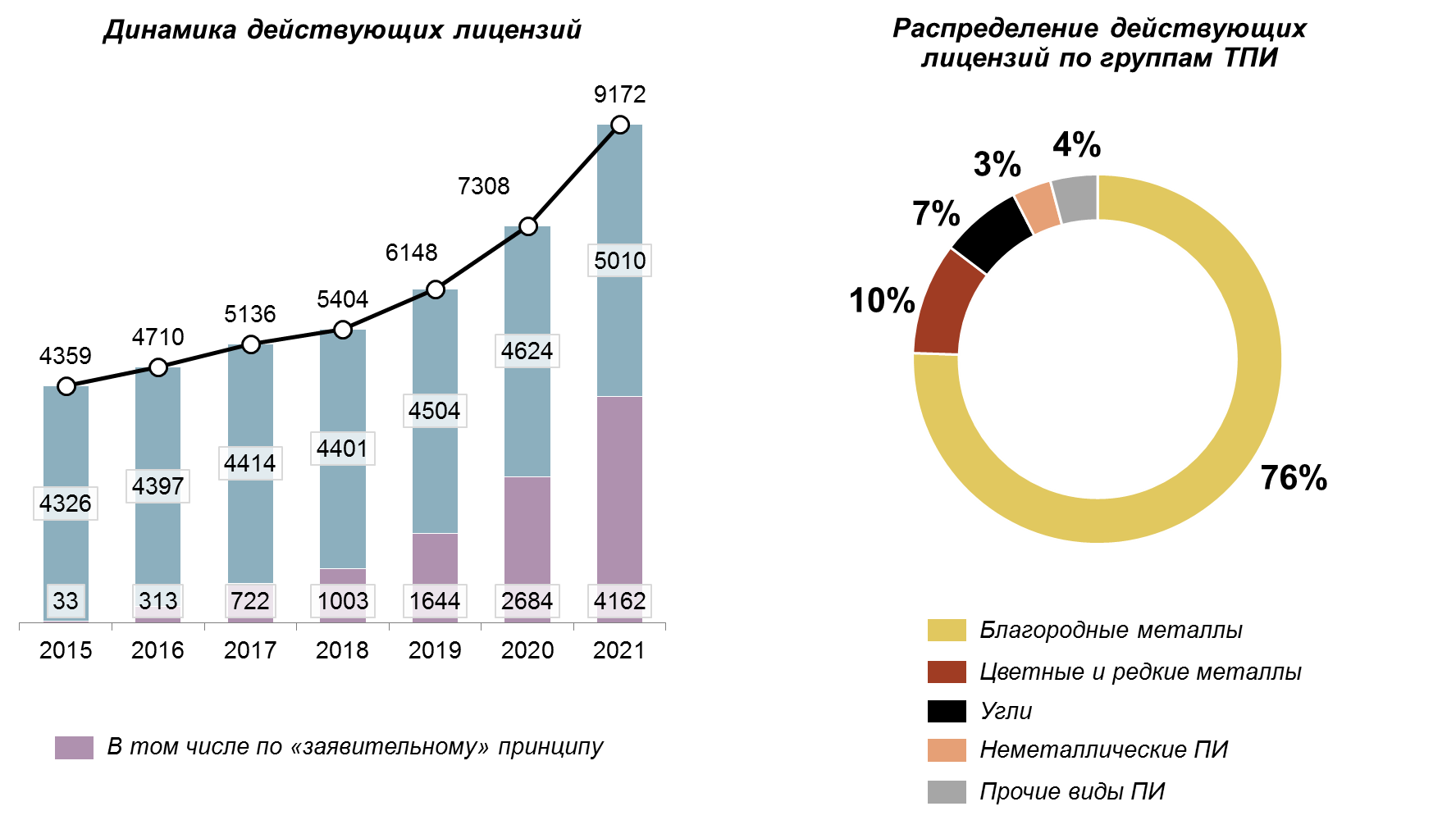 10
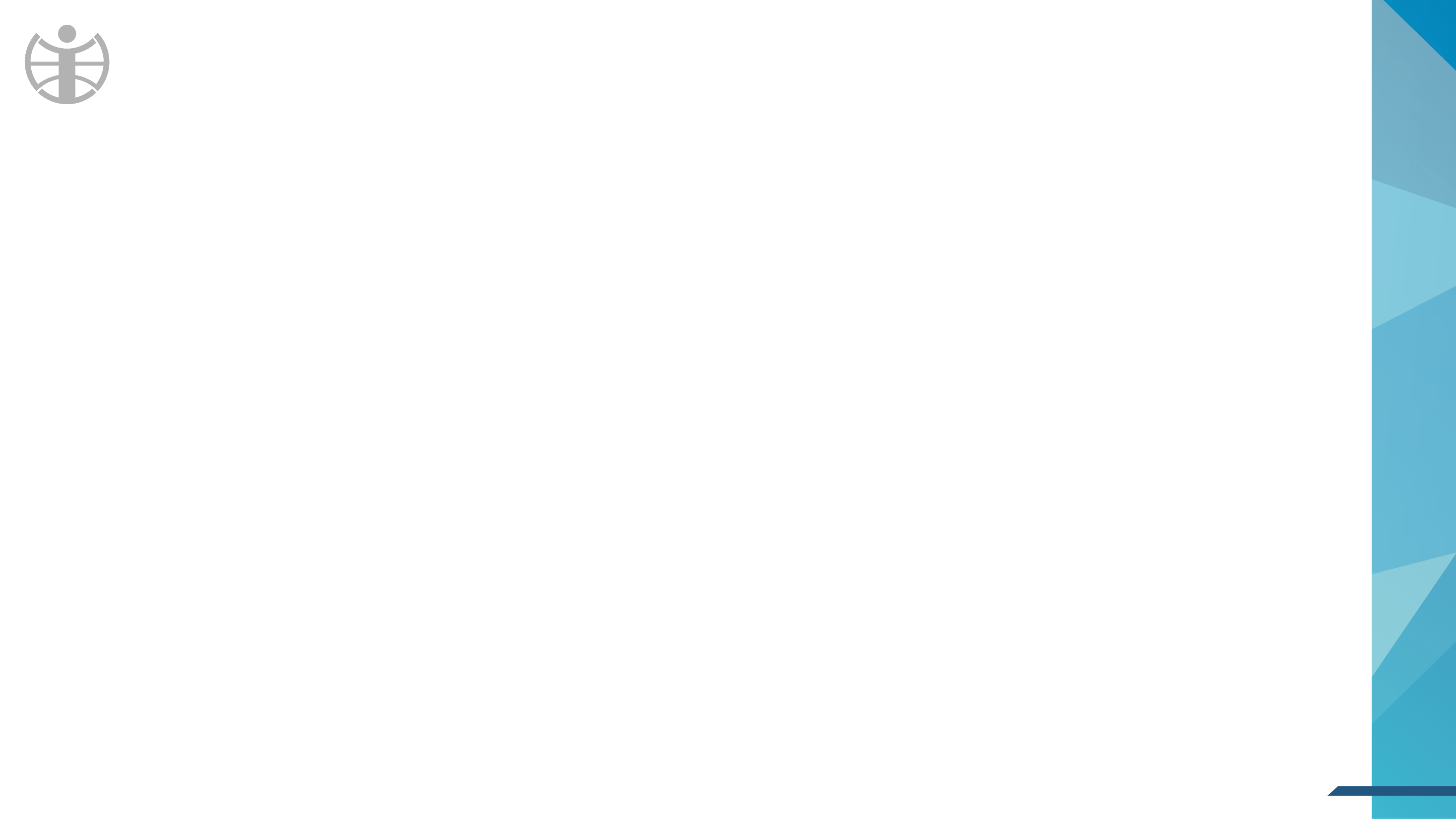 Прогнозно-минерагенические работы: нужны ли новые сущности?
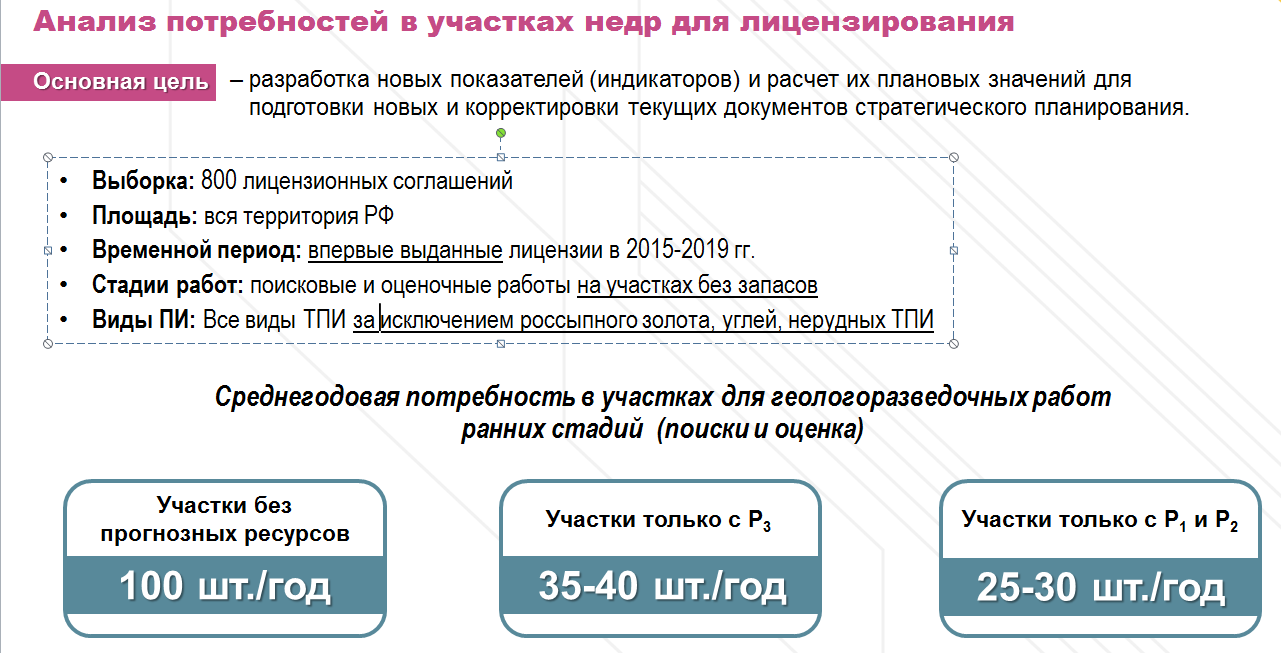 11
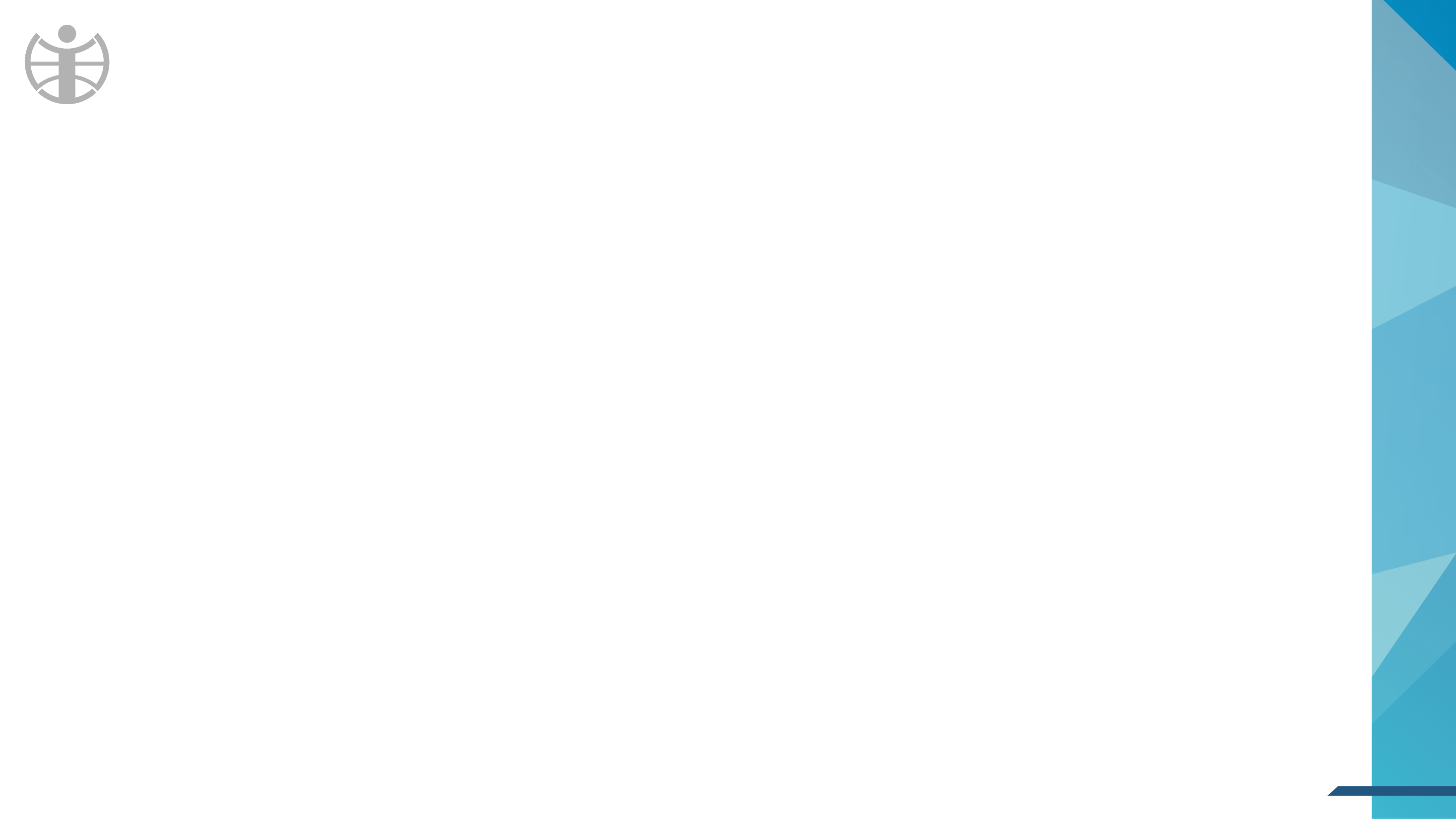 Эффективность ГРР за счет средств
федерального бюджета в период 2004-2019 гг.
699 ОБЪЕКТОВ ГРР
61,7 млрд руб.
Выполнено в 2004-2018 гг., из них
Общая стоимость объектов ГРР
392 (56%) ОБЪЕКТА
Завершились положительно
Из них
10 млрд руб.
120 (30,6%)
ОБЪЕКТОВ ЛИЦЕНЗИРОВАНО
Суммарный объем разовых платежей
Из них
600 млрд руб.
17 (14%) ПОЛУЧИЛИ СТАТУС МЕСТОРОЖДЕНИЯ
Расчетная бюджетная эффективность
(по данным Протоколов ТЭО)
12
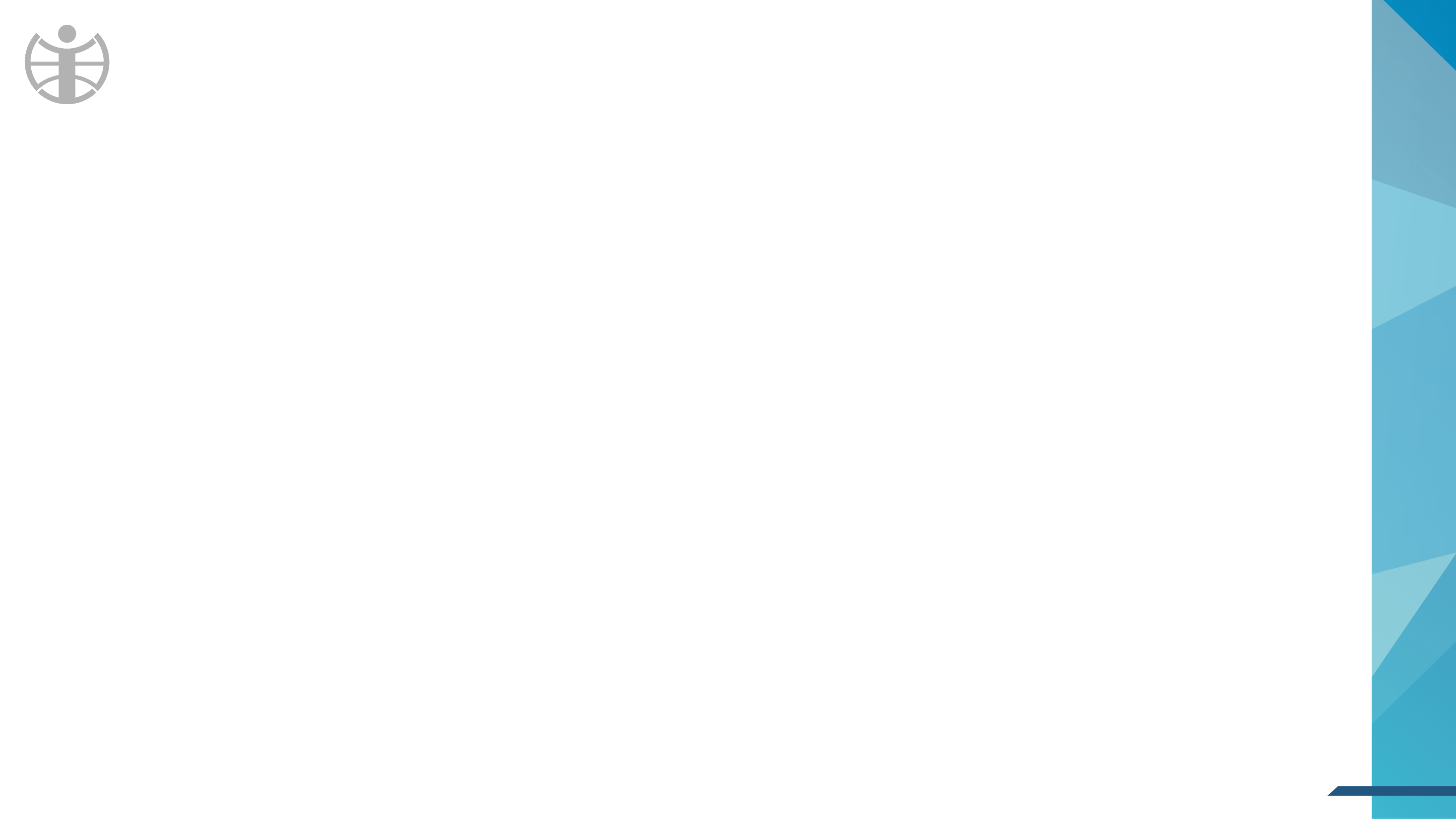 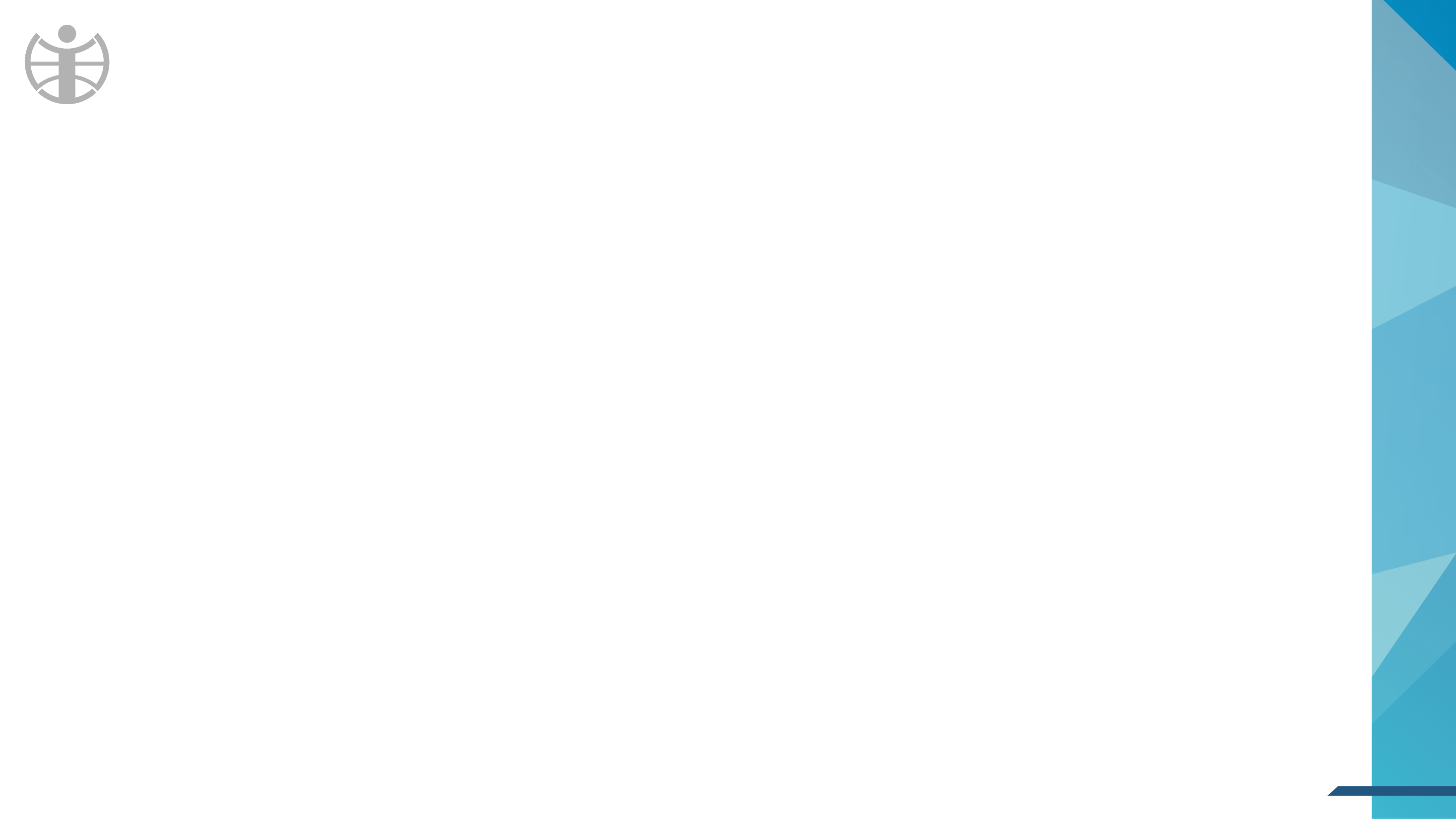 ПОДГОТОВКА ПОИСКОВЫХ ОБЪЕКТОВ ПРИ ГСР-200
Соотношение площадей, подготовленных
по результатам ГСР-200 и поисковых объектов фактически реализованных
Поисковые объекты, реализованные за счет средств бюджета (фактически)
Поисковые объекты, реализуемые за счет средств недропользователей (фактически)
В том числе по «заявительному» принципу
Площади, подготовленные в результате ГСР для постановки поисковых работ (в соответствии с ГП ВИПР)
13
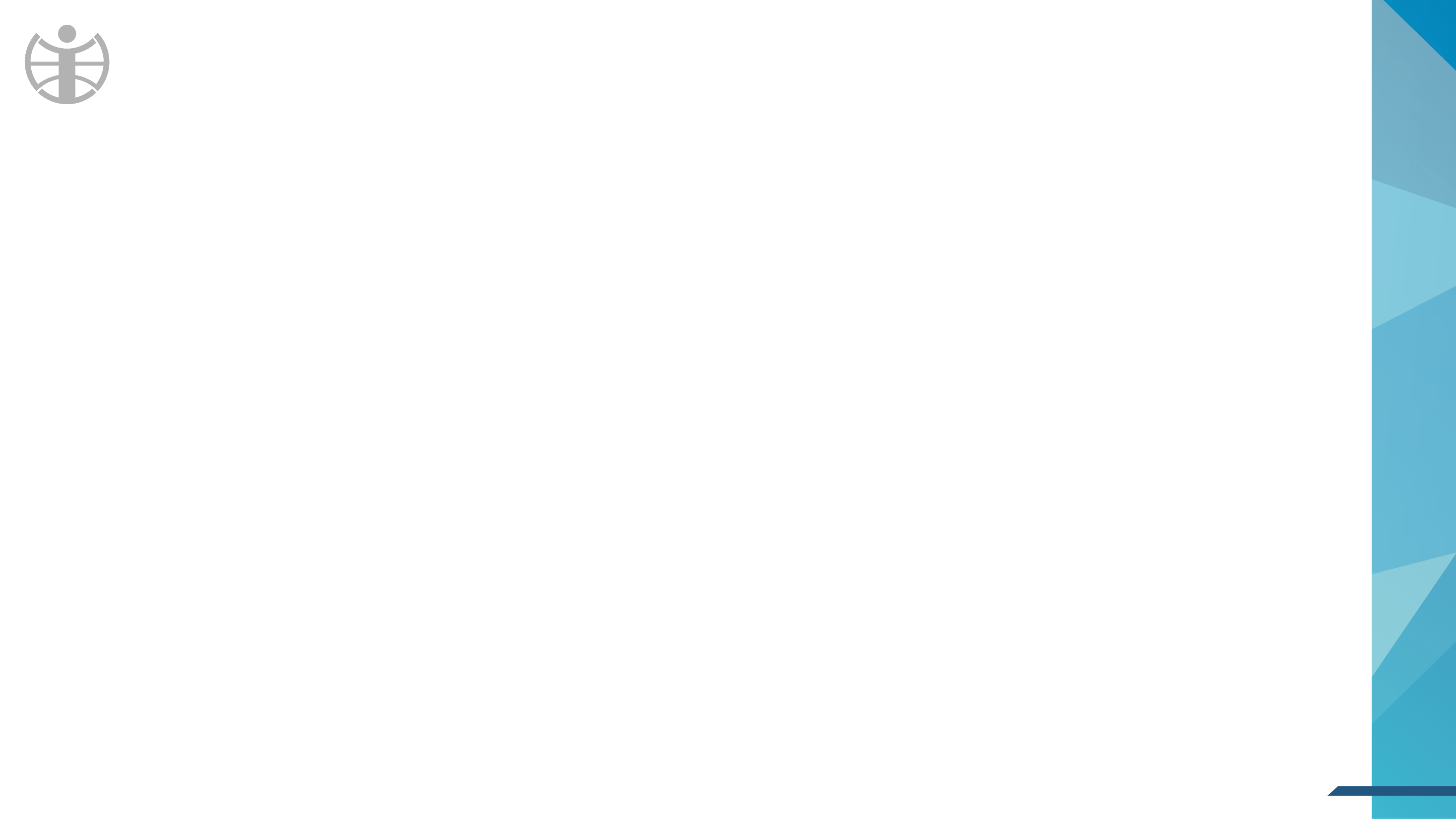 Результаты рассмотрения материалов по выявленным
в рамках ГСР перспективным площадям для постановки поисковых работ на ТПИ для включения в государственную программу ВИПР
Основные причины отклонения материалов
14
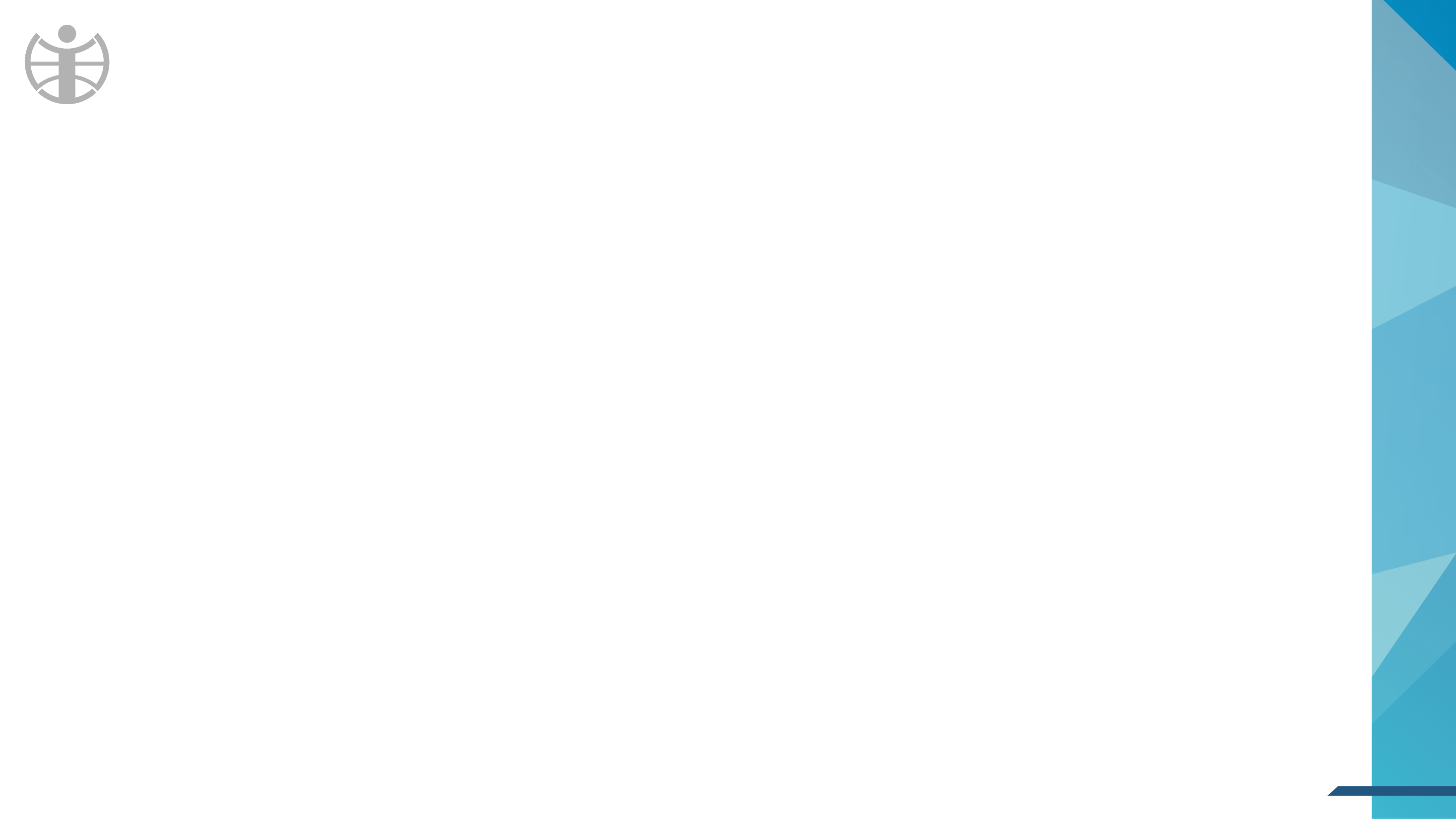 Основные методы открытий месторождений в мире
Случайные открытия
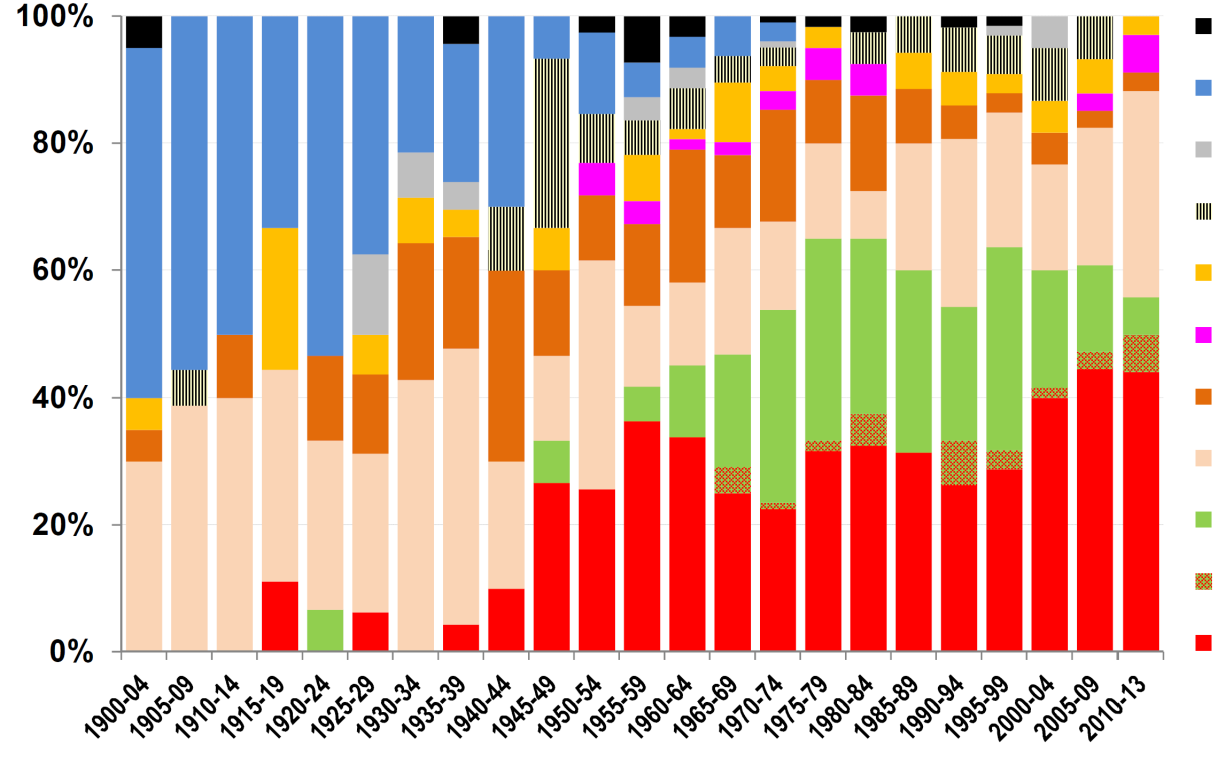 Открытия индивидуальных геологов
Прочие
Бурение, как единственный метод
Визуально
Концептуально/Геологически
Геологическое картирование
Приросты на флангах и глубоких горизонтах
Геохимия
Геофизика+геохимия
Геофизика
Источник: MinexConsulting, 2014
Мировой тренд на сокращение месторождений, открываемых традиционными
геологическими методами и увеличение количества месторождений, открываемых
по результатам геофизических, в меньшей степени, геохимических работ.
15
[Speaker Notes: Разрыв между целями, задачами и результатами региональных геолого-геофизических и геолого-съемочных работ (ГСР) и задачами прогнозирования и поисков месторождений твердых полезных ископаемых

Сейчас основная задача ГСР – подготовка площадей с целью выполнения показателей ГП ВИПР.  Задача выполняется, но эффективность не подтверждается.]
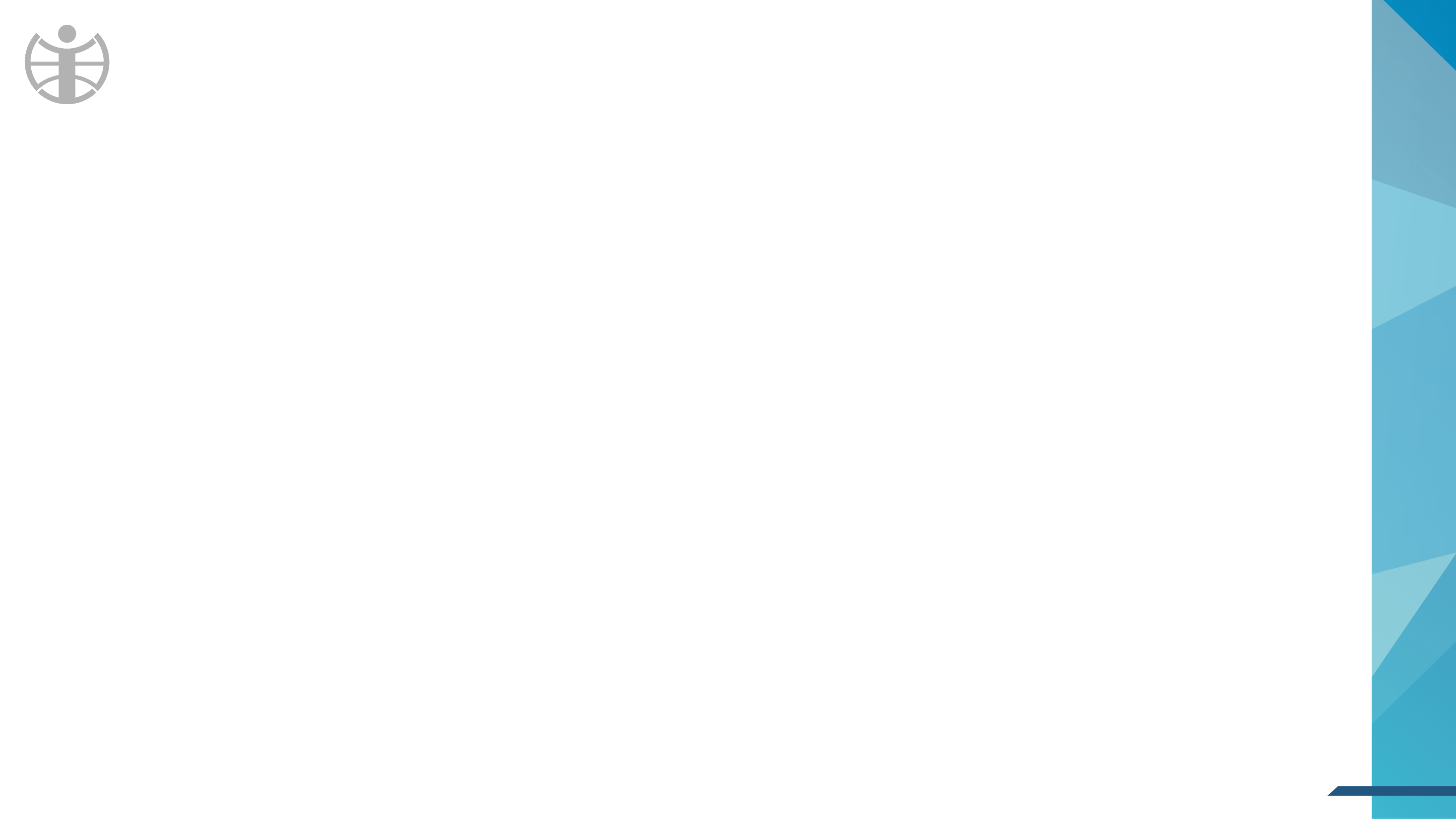 Прогнозно-минерагенические работы: ликвидация разрыва между поисками и ГСР. Ключевые особенности:
Целевое назначение: подготовка поисковых площадей

Проводятся в слабо изученных в поисковом плане регионах, на новые типы оруденения в старых горно-рудных районах и в районах с прогнозируемым скрытым оруденением. Работы концентрируются на изучении наиболее ликвидных и дефицитных видов полезных ископаемых в наиболее востребованных у недропользователей регионах;

Площади ПМР не увязываются с листами государственной карты, но проводятся в контурах перспективных геологических структур. преимущественно ранга рудного узла;

В составе прогнозно-минерагенических работ могут выполняться опытно-методические работы на эталонных месторождениях, нацеленные на оптимизацию прогнозно-поисковых комплексов для конкретных условий конкретной площади работ;

Состав и масштаб работ определяются индивидуально для конкретного объекта постановки работ с учетом особенностей его геологического строения и перспектив на заданные виды твердых полезных ископаемых;

Результаты ПМР: подготовленные к проведению поисковых работ площади, обеспеченные геологическими и геофизическими основами, адаптированными геолого-поисковыми моделями и имеющие ресурсную оценку по категории Р2.
16
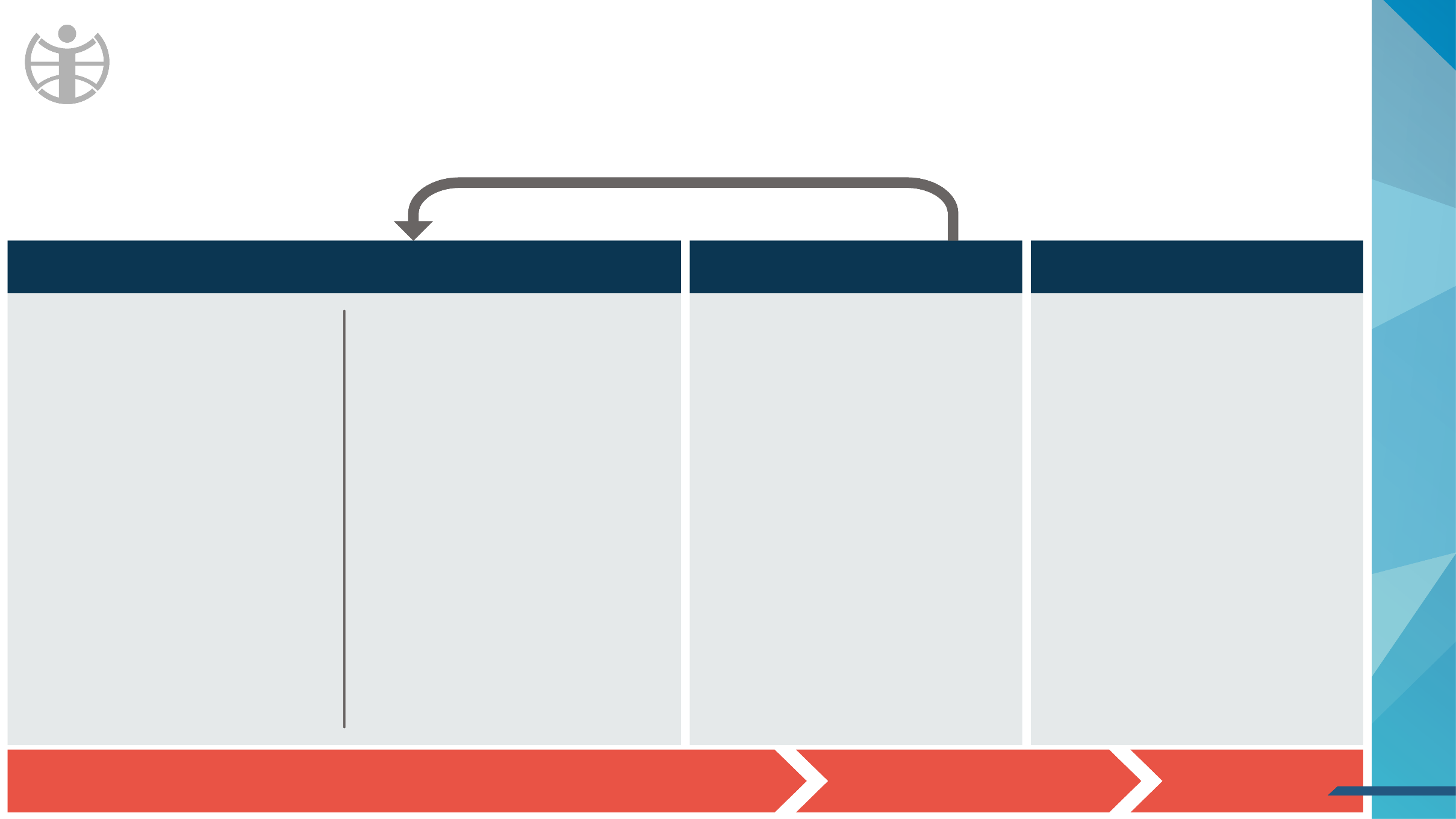 Новая организационная схема ВМСБ
часть задач переходит
с поисковой стадии на региональную
РАЗВЕДКА И ОСВОЕНИЕ МЕСТОРОЖДЕНИЙ
ПОИСКОВЫЕ
И ОЦЕНОЧНЫЕ РАБОТЫ
РАБОТЫ ОБЩЕГЕОЛОГИЧЕСКОГО, ГЕОЛОГОСЪЕМОЧНОГО
И МИНЕРАГЕНИЧЕСКОГО НАЗНАЧЕНИЯ
На основе приказа Минприроды №583 (заявительный принцип) недропользователь должен получать лицензию
Прогнозно-минерагенические работы (ПМР)
Региональные геолого-
съемочные работы (ГСР)
Геологическая информация о недрах и полезных ископаемых
Геологическая информация о недрах и полезных ископаемых
Подтвержденные перспективности участка с ресурсами, преимущественно категории
Оцененные
и разведанные запасы, прогнозные ресурсы категории
Фонд перспективных площадей с ресурсами категории
Площади с прогнозными ресурсами категории
Р3
Р3
A
Р2
С2
С2
Р2
Р1
Р1
B
С1
С1
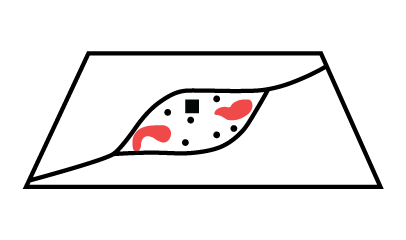 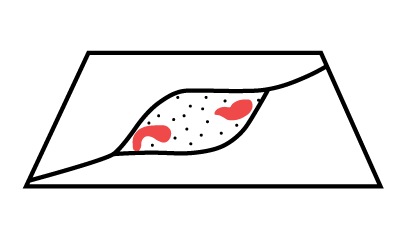 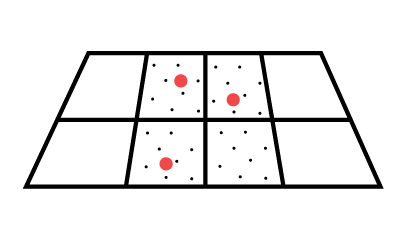 Геологические исследования масштаба
1:200 000 -1:50 000
Геологические исследования масштаба
1:1 000 000 -1:200 000 – 1:50 000?
17
ИНВЕСТИЦИИ
КРУПНЫХ
КОМПАНИЙ
ИНВЕСТИЦИИ
ЮНИОРНЫХ
КОМПАНИЙ
ИНВЕСТИЦИИ ГОСУДАРСТВА
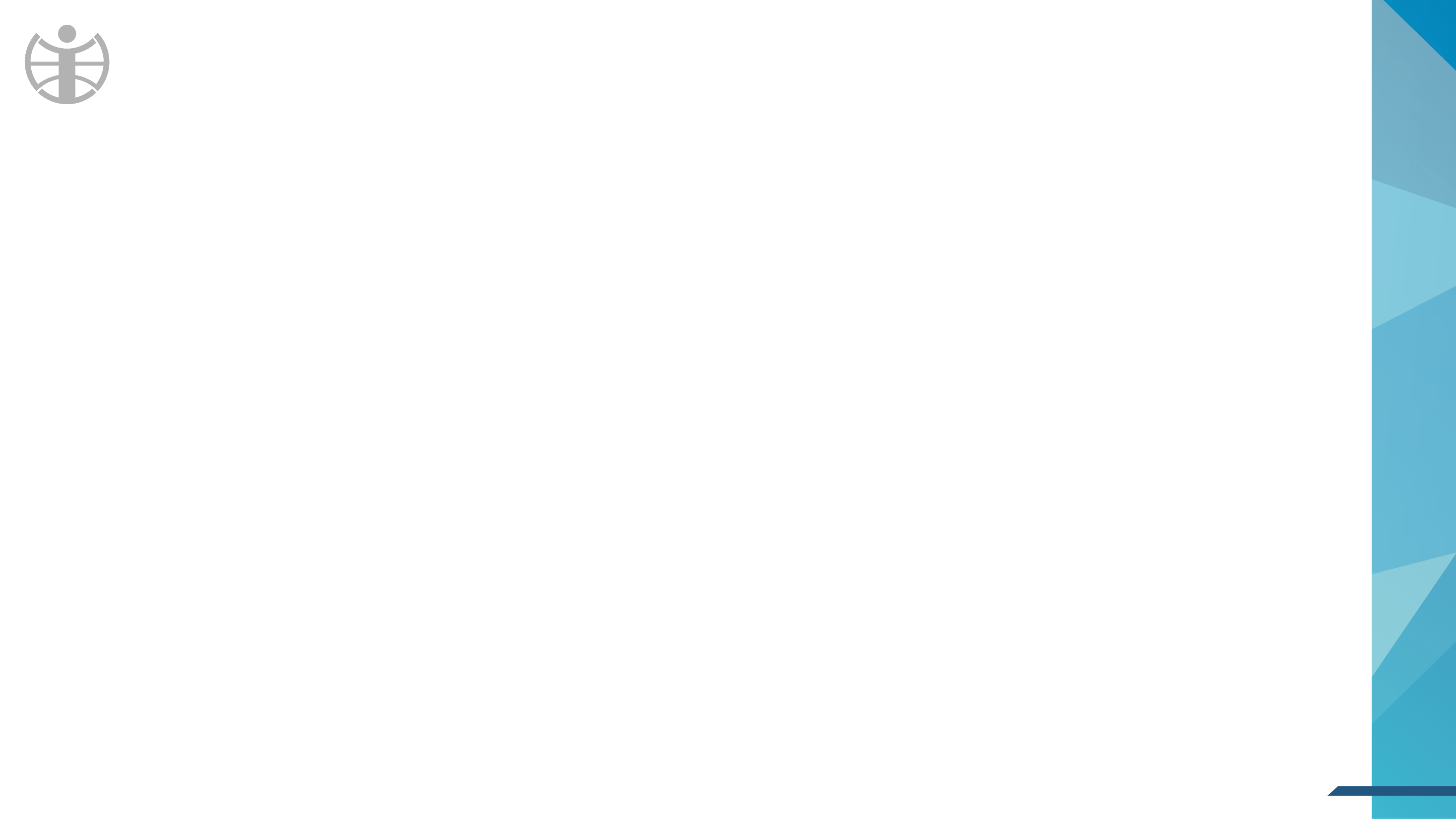 ПМР и ГСР-50  - не являются альтернативами
По сравнению с возможными альтернативами в виде крупномасштабных геолого-съемочных работ ГСР-50 или ГМК-50, в работах прогнозно-минерагенического содержания достигается фокусировка применяемых видов ГРР на непосредственной задаче подготовки поисковых площадей, в то время как задачами ГСР является картографирование и комплексное геологическое изучение включая, стратиграфические, гидрогеологические вопросы, изучение четвертичной геологии и др.
18
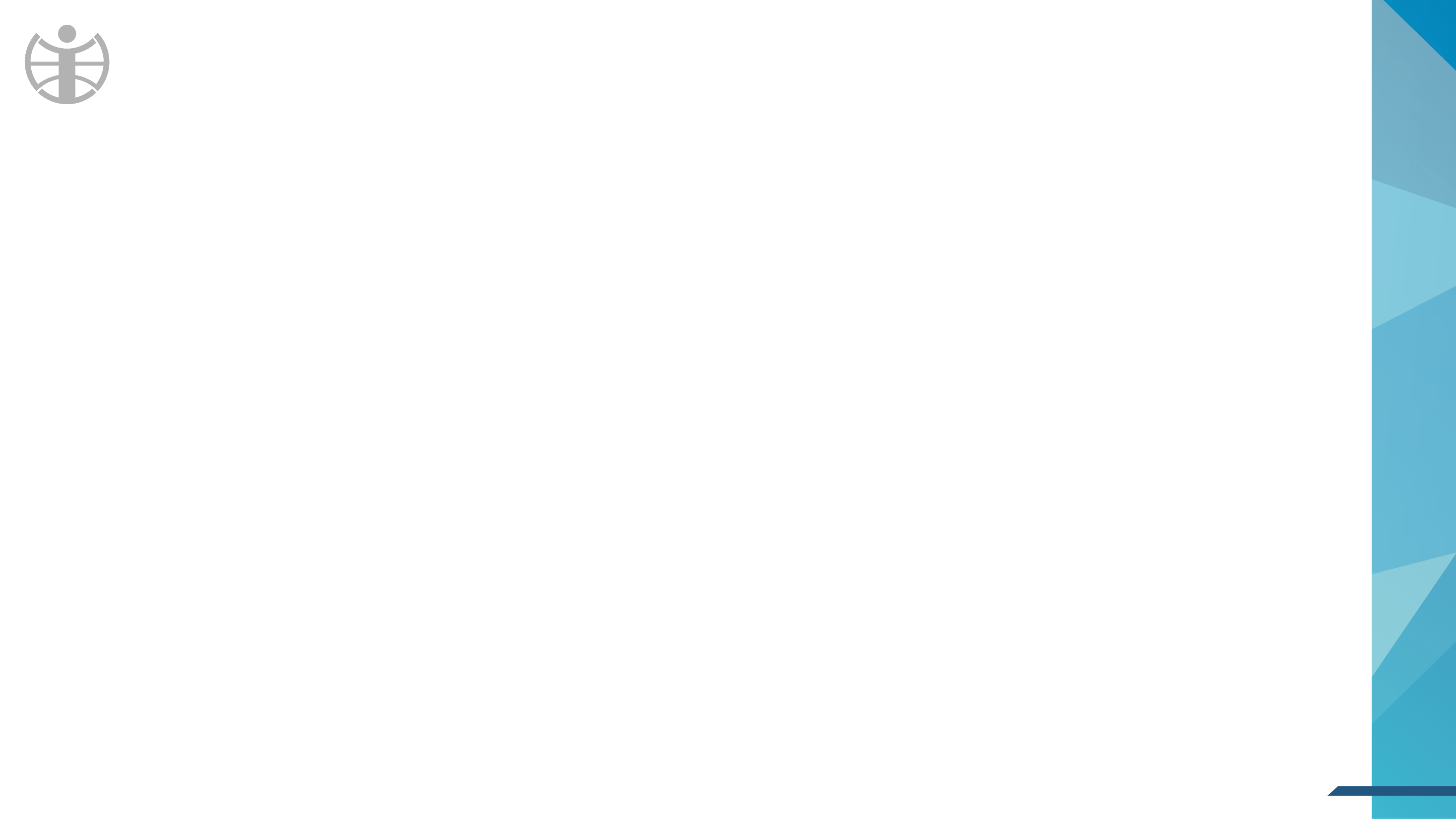 ПМР в документах стратегического планирования
«Стратегия развития минерально-сырьевой базы Российской Федерации до 2035 года», 

«Программа геологического изучения участков недр на территории Арктической зоны Российской Федерации в целях формирования перспективной грузовой базы Северного морского пути на период до 2035 года».
19
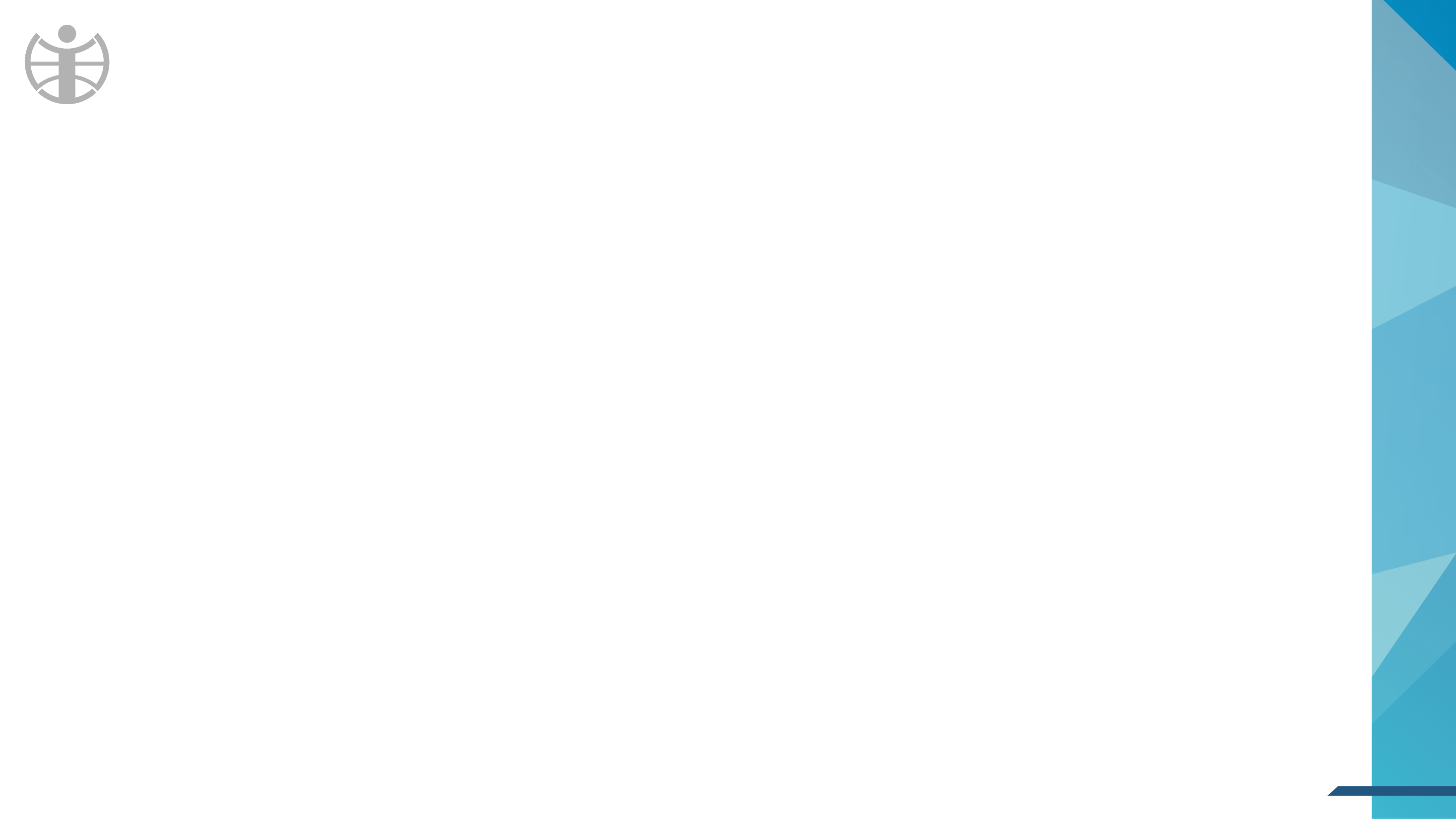 ВЫВОДЫ
Корректировка действующей стадийности – необходимая мера, направленная на решение задачи восполнения поискового задела
1
Предусмотренное новой стадийностью сосуществование ПМРи ГСР-50 отражает два подхода к решению задач восполнения поискового задела. Оба должны быть задействованы
2
3
Предлагается постепенное замещение поисковых работ за счет средств ФБ программами ПМР, начиная с 2022 г.
4
Необходимо формирование отраслевой экспертной группы из состава ВИМС, ВСЕГЕИ, ИМГРЭ, ЦНИГРИ для разработки инструктивно-методической базы ПМР
20
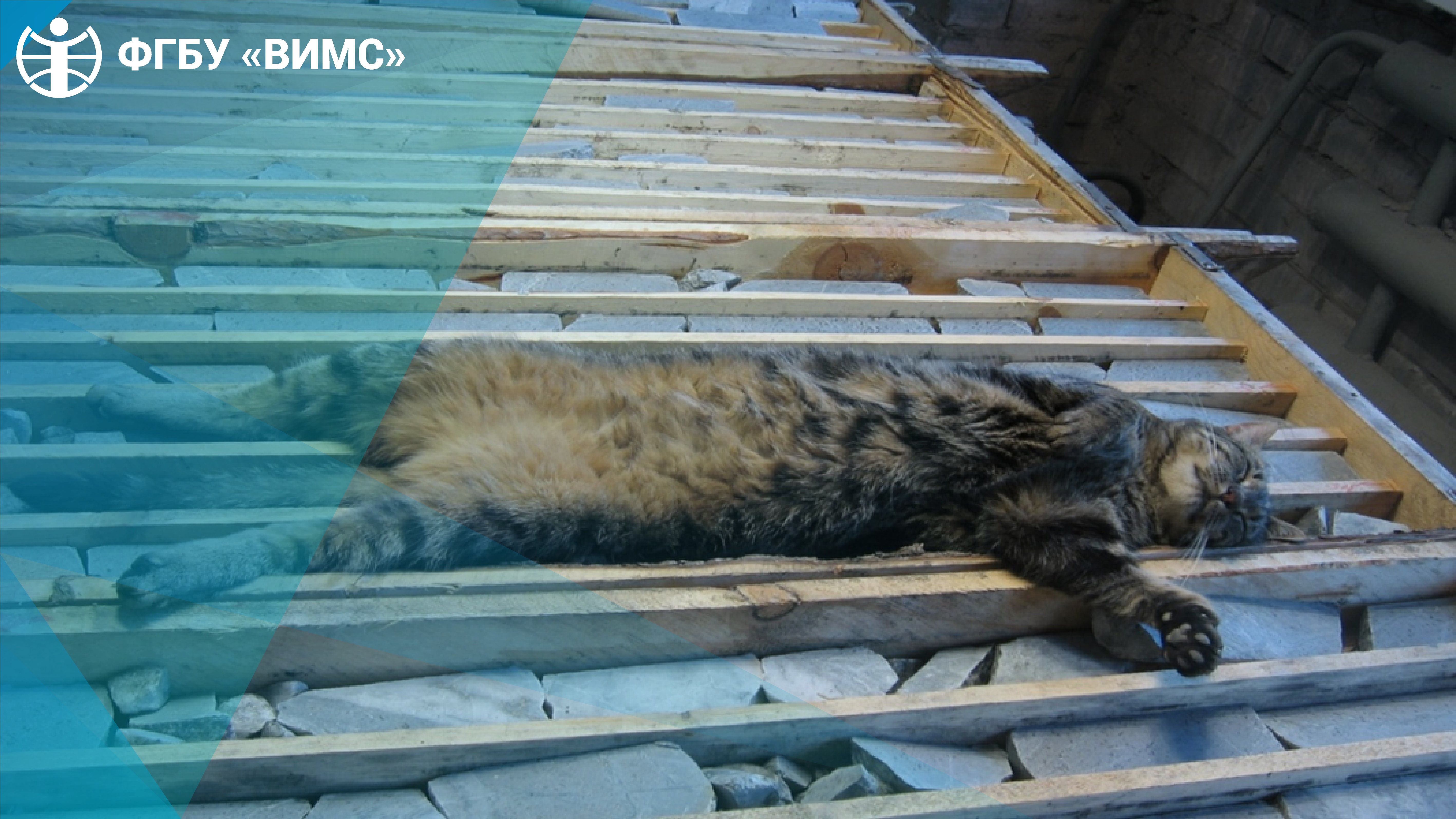 СПАСИБО
ЗА ВНИМАНИЕ!